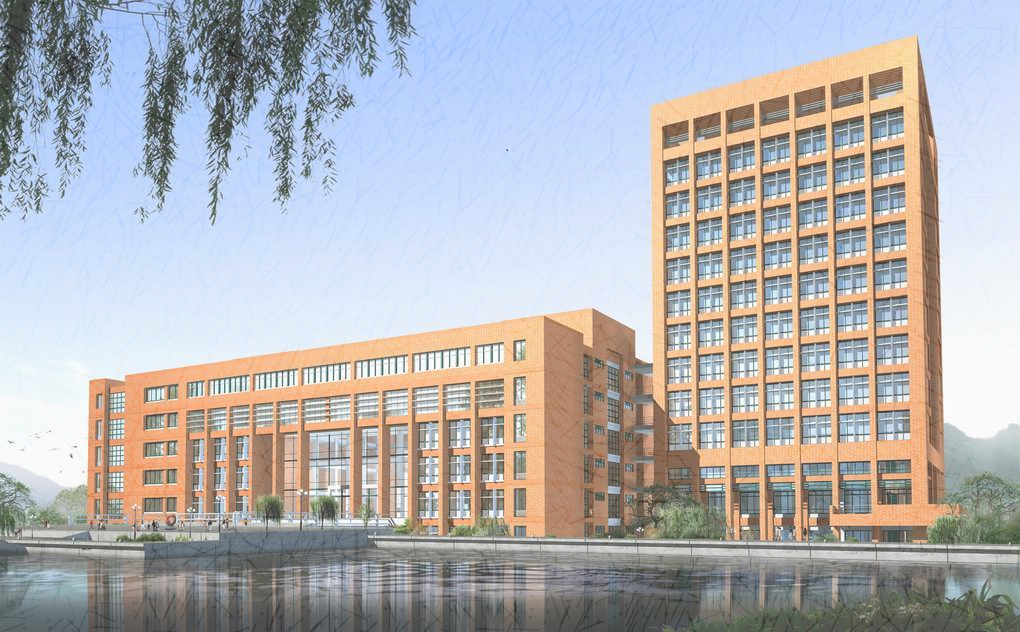 8.1  类之间的关系
8.2  基类和派生类
8.3  基类的初始化
8.4  继承的应用实例
8.5  多继承
小结
第8章  继承
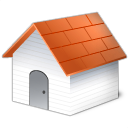 8.1  类之间的关系
has-A，uses-A 和 is-A
has-A   包含关系，用以描述一个类由多个“部件类”构成。实现has-A关系用类成员表示，即一个类中的数据成员是另一种已经定义的类的对象。
uses-A  一个类部分地使用另一个类。通过类之间成员函数的相互联系，定义友元或对象参数传递实现。
is-A   机制称为“继承”。关系具有传递性,不具有对称性。
6.4  类的包含
//例6-23 简单对象成员初始化
#include<iostream>
using namespace std;
class A
{ public:
     A(int x):a(x){ }
     int a ;
};
class B
{ public:
     B( int x, int y ) : aa(x)  { b = y ; } 	//用初始化式调用成员类构造函数
     void out() { cout<<"aa = "<<aa.a<<endl<<"b = "<<b<<endl ; }
  private:
     int b ;
     A aa ;		//类类型成员
} ;
int main()
{ B objB( 3, 5 ) ;
  objB.out() ;
}
调用A类构造函数
6.3.3  友元
#include<iostream>
using namespace std ;
#include<cmath>
class Point
{ public:
      Point(double xi, double yi) { X = xi ; Y = yi ;}
      double GetX() { return X ; }
      double GetY() { return Y ; }
      friend double Distance ( Point & a, Point & b ) ;
  private:  double X, Y ;
} ;
double Distance(Point & a, Point & b )	
  { double dx = a.X - b.X ;
     double dy = a.Y - b.Y ;
     return sqrt ( dx * dx + dy * dy ) ;
  }
int main()
{ Point  p1( 3.0, 5.0 ) ,  p2( 4.0, 6.0 ) ;
  double  d = Distance ( p1, p2 ) ;
  cout << "This distance is " << d << endl ;
}
例6-22  用友元函数计算两点之间的距离
通过对象参数
访问私有成员
6.3.3  友元
#include<iostream>
using namespace std ;
class A
{ friend class B ;
   public :
       void  Display() { cout << x << endl ; } ;
   private :
	int  x ;
} ;
class  B
{ public :
       void Set ( int i ) { Aobject . x = i ; } 
       void Display ()  { Aobject . Display () ; } 
   private :
	A  Aobject ;
} ;
int main()
{ B  Bobject ;
   Bobject . Set ( 100 ) ;
   Bobject . Display () ;
}
例6-23  演示友元类
B类没有数据成员
仅提供对A类的操作
void Set (A & Aobject , int i) { Aobject . x = i ; } 
  void Display (A & Aobject ) { Aobject . Display() ; }
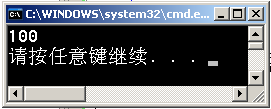 低等植物
高等植物
苔藓类
蕨类
裸子类
被子类
藻类
菌类
地衣类
地钱
毛蕨
芒萁
杉木
柏木
荔枝
橘子
小金发草
8.1  类之间的关系
植物
传递性  高等植物、蕨类植物、芒萁都是植物，具有植物的共同特征
不具有对称性    不是所有植物都属于蕨类
B1
B2
C2
C1
8.1  类之间的关系
继承 是类之间定义的一种重要关系
  一个 B 类继承A类，或称从类 A 派生类 B
     类 A 称为基类（父类），类 B 称为派生类（子类）
A
B1，B2 的基类
A 的派生类
C1，C2，C3 的基类
A 的派生类（单继承）
C3的基类
B1 的派生类
B1，B2 的派生类（多继承）
C3
8.2  基类和派生类
类继承关系的语法形式
	class 派生类名 : 基类名表
 	{
	      数据成员和成员函数声明
 	};
8.2  基类和派生类
类继承关系的语法形式
	class 派生类名 : 基类名表
 	{
	      数据成员和成员函数声明
 	};
基类名表  构成
	访问控制  基类名1， 访问控制  基类名2 ，… ， 访问控制  基类名n
8.2  基类和派生类
类继承关系的语法形式
	class 派生类名 : 基类名表
 	{
	      数据成员和成员函数声明
 	};
基类名表  构成
	访问控制  基类名1， 访问控制  基类名2 ，… ， 访问控制  基类名n
访问控制 表示派生类对基类的继承方式，使用关键字：
  	public		公有继承
 	private		私有继承
  	protected	保护继承
8.2.1  访问控制
8.2.1  访问控制
派生类对基类成员的使用，与继承访问控制和基类中成员性质有关
公有继承	基类的公有成员派生类的公有成员
          	基类的保护成员派生类的保护成员
私有继承  基类的公有成员和保护成员派生类的私有成员
保护继承  基类的公有成员和保护成员派生类的保护成员
不论种方式继承基类，派生类都不能直接使用基类的私有成员
基类
派生类
private 成员
protected 成员	 protected 成员
public 成员	      public 成员
private 成员
protected 成员
public 成员
8.2.1  访问控制
1.公有继承
#include<iostream>
using namespace std ;
class A
{ public :
      void  get_XY()   { cout << "Enter two numbers of x, y : " ;  cin >> x >> y ; }
      void  put_XY()    { cout << "x = "<< x << ", y = " << y << '\n' ; }
   protected:    int x, y ;
};
class B : public A
{ public :
      int  get_S() { return s ; };
      void  make_S()  { s = x * y ; };    	// 使用基类数据成员x，y
   protected:   int s;
};
class C : public B
{ public : 
      void  get_H()   { cout << "Enter a number of h : " ;  cin >> h ; } 
      int  get_V() { return v ; }
      void  make_V()  { make_S(); v = get_S() * h ; } 	// 使用基类成员函数
   protected:    int h, v;
};
例8-1  公有继承的测试
class  A
class  B : public  A
class  C : public  B
#include<iostream>
using namespace std ;
class A
{ public :
      void  get_XY()   { cout << "Enter two numbers of x, y : " ;  cin >> x >> y ; }
      void  put_XY()    { cout << "x = "<< x << ", y = " << y << '\n' ; }
   protected:    int x, y ;
};
class B : public A
{ public :
      int  get_S() { return s ; };
      void  make_S()  { s = x * y ; };    // 使用基类数据成员x，y
   protected:   int s;
};
class C : public B
{ public : 
      void  get_H()   { cout << "Enter a number of h : " ;  cin >> h ; } 
      int  get_V() { return v ; }
      void  make_V()  { make_S(); v = get_S() * h ; } 	// 使用基类成员函数
   protected:    int h, v;
};
8.2.1  访问控制
例8-1  公有继承的测试
class  A
class  B : public  X
class  C : public  Y
#include<iostream>
using namespace std ;
class A
{ public :
      void  get_XY()   { cout << "Enter two numbers of x, y : " ;  cin >> x >> y ; }
      void  put_XY()    { cout << "x = "<< x << ", y = " << y << '\n' ; }
   protected:    int x, y ;
};
class B : public A
{ public :
      int  get_S() { return s ; };
      void  make_S()  { s = x * y ; };    // 使用基类数据成员x，y
   protected:   int s;
};
class C : public B
{public : 
      void  get_H()   { cout << "Enter a number of h : " ;  cin >> h ; } 
      int  get_V() { return v ; }
      void  make_V()  { make_S(); v = get_S() * h ; } 	// 使用基类成员函数
   protected:    int h, v;
};
8.2.1  访问控制
例8-1  公有继承的测试
保护数据成员
在类层次中可见
int main()
{ A objA ;
   B objB ;
   C objC ;
   cout << "It is object_A :\n" ;
   objA.get_XY() ;
   objA.put_XY() ;
   cout << "It is object_B :\n" ;
   objB.get_XY() ;
   objB.make_S() ;
   cout << "S = " << objB.get_S() << endl ;
   cout << "It is object_C :\n" ;
   objC.get_XY() ;
   objC.get_H();
   objC.make_V() ;
   cout << "V = " << objC.get_V() << endl ;
}
例8-1  公有继承的测试
8.2.1  访问控制
x             y
objA.x
objA.y
objA
int main()
{ A objA ;
   B objB ;
   C objC ;
   cout << "It is object_A :\n" ;
   objA.get_XY() ;
   objA.put_XY() ;
   cout << "It is object_B :\n" ;
   objB.get_XY() ;
   objB.make_S() ;
   cout << "S = " << objB.get_S() << endl ;
   cout << "It is object_C :\n" ;
   objC.get_XY() ;
   objC.get_H();
   objC.make_V() ;
   cout << "V = " << objC.get_V() << endl ;
}
例8-1  公有继承的测试
8.2.1  访问控制
objA.x
objA.y
objA
s
objB
objB.x
objB.y
objB.s
int main()
{ A objA ;
   B objB ;
   C objC ;
   cout << "It is object_A :\n" ;
   objA.get_XY() ;
   objA.put_XY() ;
   cout << "It is object_B :\n" ;
   objB.get_XY() ;
   objB.make_S() ;
   cout << "S = " << objB.get_S() << endl ;
   cout << "It is object_C :\n" ;
   objC.get_XY() ;
   objC.get_H();
   objC.make_V() ;
   cout << "V = " << objC.get_V() << endl ;
}
例8-1  公有继承的测试
8.2.1  访问控制
x             y
objA.x
objA.y
objA
objB
objB.x
objB.y
objB.s
h             v
objC
objC.x
objC.y
objC.s
objC.h
objC.v
int main()
{ A objA ;
   B objB ;
   C objC ;
   cout << "It is object_A :\n" ;
   objA.get_XY() ;
   objA.put_XY() ;
   cout << "It is object_B :\n" ;
   objB.get_XY() ;
   objB.make_S() ;
   cout << "S = " << objB.get_S() << endl ;
   cout << "It is object_C :\n" ;
   objC.get_XY() ;
   objC.get_H();
   objC.make_V() ;
   cout << "V = " << objC.get_V() << endl ;
}
例8-1  公有继承的测试
8.2.1  访问控制
x             y
s
objA.x
objA.y
objA
objB
objB.x
objB.y
objB.s
objC
objC.x
objC.y
objC.s
objC.h
objC.v
int main()
{ A objA ;
   B objB ;
   C objC ;
   cout << "It is object_A :\n" ;
   objA.get_XY() ;
   objA.put_XY() ;
   cout << "It is object_B :\n" ;
   objB.get_XY() ;
   objB.make_S() ;
   cout << "S = " << objB.get_S() << endl ;
   cout << "It is object_C :\n" ;
   objC.get_XY() ;
   objC.get_H();
   objC.make_V() ;
   cout << "V = " << objC.get_V() << endl ;
}
例8-1  公有继承的测试
8.2.1  访问控制
x             y
s
h             v
对 objA 的
数据成员操作
objA.x
objA.y
objA
objB
objB.x
objB.y
objB.s
objC
objC.x
objC.y
objC.s
objC.h
objC.v
int main()
{ A objA ;
   B objB ;
   C objC ;
   cout << "It is object_A :\n" ;
   objA.get_XY() ;
   objA.put_XY() ;
   cout << "It is object_B :\n" ;
   objB.get_XY() ;
   objB.make_S() ;
   cout << "S = " << objB.get_S() << endl ;
   cout << "It is object_C :\n" ;
   objC.get_XY() ;
   objC.get_H();
   objC.make_V() ;
   cout << "V = " << objC.get_V() << endl ;
}
例8-1  公有继承的测试
8.2.1  访问控制
x             y
s
h             v
调用基类A成员函数
对 objB 的数据成员操作
objA.x
objA.y
objA
objB
objB.x
objB.y
objB.s
objC
objC.x
objC.y
objC.s
objC.h
objC.v
int main()
{ A objA ;
   B objB ;
   C objC ;
   cout << "It is object_A :\n" ;
   objA.get_XY() ;
   objA.put_XY() ;
   cout << "It is object_B :\n" ;
   objB.get_XY() ;
   objB.make_S() ;
   cout << "S = " << objB.get_S() << endl ;
   cout << "It is object_C :\n" ;
   objC.get_XY() ;
   objC.get_H();
   objC.make_V() ;
   cout << "V = " << objC.get_V() << endl ;
}
例8-1  公有继承的测试
8.2.1  访问控制
x             y
s
h             v
调用派生类B成员函数
对 objB 的数据成员操作
objA.x
objA.y
objA
objB
objB.x
objB.y
objB.s
objC
objC.x
objC.y
objC.s
objC.h
objC.v
int main()
{ A objA ;
   B objB ;
   C objC ;
   cout << "It is object_A :\n" ;
   objA.get_XY() ;
   objA.put_XY() ;
   cout << "It is object_B :\n" ;
   objB.get_XY() ;
   objB.make_S() ;
   cout << "S = " << objB.get_S() << endl ;
   cout << "It is object_C :\n" ;
   objC.get_XY() ;
   objC.get_H();
   objC.make_V() ;
   cout << "V = " << objC.get_V() << endl ;
}
例8-1  公有继承的测试
8.2.1  访问控制
x             y
s
h             v
调用基类A成员函数
对 objC 的数据成员操作
objA.x
objA.y
objA
objB
objB.x
objB.y
objB.s
objC
objC.x
objC.y
objC.s
objC.h
objC.v
int main()
{ A objA ;
   B objB ;
   C objC ;
   cout << "It is object_A :\n" ;
   objA.get_XY() ;
   objA.put_XY() ;
   cout << "It is object_B :\n" ;
   objB.get_XY() ;
   objB.make_S() ;
   cout << "S = " << objB.get_S() << endl ;
   cout << "It is object_C :\n" ;
   objC.get_XY() ;
   objC.get_H();
   objC.make_V() ;
   cout << "V = " << objC.get_V() << endl ;
}
例8-1  公有继承的测试
8.2.1  访问控制
x             y
s
h             v
调用派生类C成员函数
对 objC 的数据成员操作
objA.x
objA.y
objA
objB
objB.x
objB.y
objB.s
objC
objC.x
objC.y
objC.s
objC.h
objC.v
int main()
{ A objA ;
   B objB ;
   C objC ;
   cout << "It is object_A :\n" ;
   objA.get_XY() ;
   objA.put_XY() ;
   cout << "It is object_B :\n" ;
   objB.get_XY() ;
   objB.make_S() ;
   cout << "S = " << objB.get_S() << endl ;
   cout << "It is object_C :\n" ;
   objC.get_XY() ;
   objC.get_H();
   objC.make_V() ;
   cout << "V = " << objC.get_V() << endl ;
}
例8-1  公有继承的测试
8.2.1  访问控制
x             y
s
h             v
class  A
class  B : public  A
a.x
b.x
b.y
#include<iostream>
using namespace std ;
class A
{ public: 	 A(){ x=1; }
	 int out() {return x ; }
	 void addX() { x++; }
   private: int x ;
} ;
class B : public A
{ public:	B(){ y=1; }
	int out() {return y ; }
	void addY() { y++; }
  private:	int y ;
} ;
int main()
{ A a ;
   cout << "a.x=" << a.out() << endl ;
   B b ;
   b.addX() ;    b.addY() ;
   cout << "b.x=" << b.A::out() << endl ;
   cout << "b.y=" << b.out() << endl ;
}
例8-2  私有数据成员的测试
8.2.1  访问控制
基类的私有数据成员
不能在派生类中直接访问
但派生类对象建立私有数据空间
class  A
class  B : public  A
a.x
b.x
b.y
#include<iostream>
using namespace std ;
class A
{ public: 	 A(){ x=1; }
	 int out() {return x ; }
	 void addX() { x++; }
   private: int x ;
} ;
class B : public A
{ public:	B(){ y=1; }
	int out() {return y ; }
	void addY() { y++; }
  private:	int y ;
} ;
int main()
{ A a ;
   cout << "a.x=" << a.out() << endl ;
   B b ;
   b.addX() ;    b.addY() ;
   cout << "b.x=" << b.A::out() << endl ;
   cout << "b.y=" << b.out() << endl ;
}
8.2.1  访问控制
例8-2  私有数据成员的测试
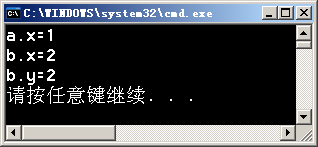 class  A
class  B : public  A
1
a.x
b.x
b.y
#include<iostream>
using namespace std ;
class A
{ public: 	 A(){ x=1; }
	 int out() {return x ; }
	 void addX() { x++; }
   private:	 int x ;
} ;
class B : public A
{ public:	B(){ y=1; }
	int out() {return y ; }
	void addY() { y++; }
  private:	int y ;
} ;
int main()
{ A a ;
   cout << "a.x=" << a.out() << endl ;
   B b ;
   b.addX() ;    b.addY() ;
   cout << "b.x=" << b.A::out() << endl ;
   cout << "b.y=" << b.out() << endl ;
}
8.2.1  访问控制
例8-2  私有数据成员的测试
调用构造函数
对数据成员赋值
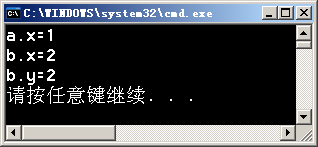 class  A
class  B : public  A
1
a.x
b.x
1
1
b.y
#include<iostream>
using namespace std ;
class A
{ public: 	 A(){ x=1; }
	 int out() {return x ; }
	 void addX() { x++; }
   private:	 int x ;
} ;
class B : public A
{ public:	B(){ y=1; }
	int out() {return y ; }
	void addY() { y++; }
  private:	int y ;
} ;
int main()
{ A a ;
   cout << "a.x=" << a.out() << endl ;
   B b ;
   b.addX() ;    b.addY() ;
   cout << "b.x=" << b.A::out() << endl ;
   cout << "b.y=" << b.out() << endl ;
}
8.2.1  访问控制
例8-2  私有数据成员的测试
创建派生类对象
调用基类  派生类构造函数
b.x = 1    b.y = 1
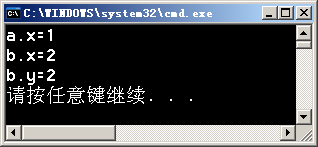 class  A
class  B : public  A
1
a.x
b.x
2
1
b.y
#include<iostream>
using namespace std ;
class A
{ public: 	 A(){ x=1; }
	 int out() {return x ; }
	 void addX() { x++; }
   private:	 int x ;
} ;
class B : public A
{ public:	B(){ y=1; }
	int out() {return y ; }
	void addY() { y++; }
  private:	int y ;
} ;
int main()
{ A a ;
   cout << "a.x=" << a.out() << endl ;
   B b ;
   b.addX() ;    b.addY() ;
   cout << "b.x=" << b.A::out() << endl ;
   cout << "b.y=" << b.out() << endl ;
}
8.2.1  访问控制
例8-2  私有数据成员的测试
调用基类公有成员函数
b.x ++
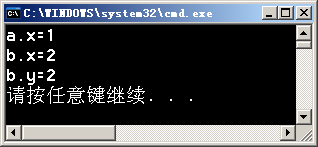 class  A
class  B : public  A
1
a.x
b.x
2
2
b.y
#include<iostream>
using namespace std ;
class A
{ public: 	 A(){ x=1; }
	 int out() {return x ; }
	 void addX() { x++; }
   private:	 int x ;
} ;
class B : public A
{ public:	B(){ y=1; }
	int out() {return y ; }
	void addY() { y++; }
  private:	int y ;
} ;
int main()
{ A a ;
   cout << "a.x=" << a.out() << endl ;
   B b ;
   b.addX() ;    b.addY() ;
   cout << "b.x=" << b.A::out() << endl ;
   cout << "b.y=" << b.out() << endl ;
}
8.2.1  访问控制
例8-2  私有数据成员的测试
调用派生类公有成员函数
b.y ++
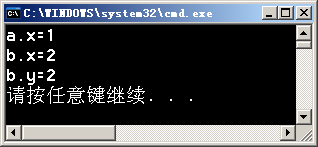 class  A
class  B : public  A
1
a.x
b.x
2
2
b.y
#include<iostream>
using namespace std ;
class A
{ public: 	 A(){ x=1; }
	 int out() {return x ; }
	 void addX() { x++; }
   private:	 int x ;
} ;
class B : public A
{ public:	B(){ y=1; }
	int out() {return y ; }
	void addY() { y++; }
  private:	int y ;
} ;
int main()
{ A a ;
   cout << "a.x=" << a.out() << endl ;
   B b ;
   b.addX() ;    b.addY() ;
   cout << "b.x=" << b.A::out() << endl ;
   cout << "b.y=" << b.out() << endl ;
}
8.2.1  访问控制
例8-2  私有数据成员的测试
调用基类版本同名函数
返回 b.x 的值
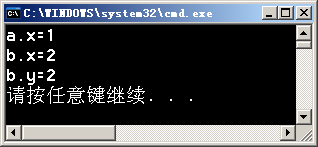 class  A
class  B : public  A
1
a.x
b.x
2
2
b.y
8.2.1  访问控制
#include<iostream>
using namespace std ;
class A
{ public: 	 A(){ x=1; }
	 int out() {return x ; }
	 void addX() { x++; }
   private:	 int x ;
} ;
class B : public A
{ public:	B(){ y=1; }
	int out() {return y ; }
	void addY() { y++; }
  private:	int y ;
} ;
int main()
{ A a ;
   cout << "a.x=" << a.out() << endl ;
   B b ;
   b.addX() ;    b.addY() ;
   cout << "b.x=" << b.A::out() << endl ;
   cout << "b.y=" << b.out() << endl ;
}
例8-2  私有数据成员的测试
调用派生类版本同名函数
返回 b.y 的值
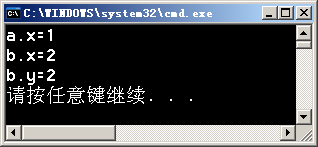 基类
派生类
private 成员
private 成员
protected 成员
private 成员
public 成员
private 成员
protected 成员
public 成员
8.2.1  访问控制
2.私有继承
class  A
class  B : private  A
private成员
objB
objB.x
objB.y
objB.s
#include<iostream>
using namespace std ;
class A
{ public :
      void  get_XY()  { cout << "Enter two numbers of x and y : " ;  cin >> x >> y ; }
      void  put_XY()    { cout << "x = "<< x << ", y = " << y << '\n' ; }
  protected:    int x, y ;
};
class B : private A
{ public :
      int  get_S() { return s ; }
      void  make_S()  { get_XY();    s = x * y ;  }	
   private:    int s ;
};
int main()
{ B objB ;	
   cout << "It is object_B :\n" ;
   objB.make_S() ;
   cout << "S = " << objB.get_S() << endl ;
 }
8.2.1  访问控制
例8-3  私有继承的测试
class  A
class  B : private  A
private成员
objB
objB.x
objB.y
objB.s
#include<iostream>
using namespace std ;
class A
{ public :
      void  get_XY()  { cout << "Enter two numbers of x and y : " ;  cin >> x >> y ; }
      void  put_XY()    { cout << "x = "<< x << ", y = " << y << '\n' ; }
  protected:    int x, y ;
};
class B : private A
{ public :
      int  get_S() { return s ; }
      void  make_S()  { get_XY();    s = x * y ;  }	
   private:	    int s ;
};
int main()
{ B objB ;	
   cout << "It is object_B :\n" ;
   objB.make_S() ;
   cout << "S = " << objB.get_S() << endl ;
 }
8.2.1  访问控制
例8-3  私有继承的测试
调用基类成员函数
class  A
class  B : private  A
private成员
objB
objB.x
objB.y
objB.s
#include<iostream>
using namespace std ;
class A
{ public :
      void  get_XY()  { cout << "Enter two numbers of x and y : " ;  cin >> x >> y ; }
      void  put_XY()    { cout << "x = "<< x << ", y = " << y << '\n' ; }
  protected:    int x, y ;
};
class B : private A
{ public :
      int  get_S() { return s ; }
      void  make_S()  { get_XY();    s = x * y ;  }	
   private:	    int s ;
};
int main()
{ B objB ;	
   cout << "It is object_B :\n" ;
   objB.make_S() ;
   cout << "S = " << objB.get_S() << endl ;
 }
8.2.1  访问控制
例8-3  私有继承的测试
访问私有数据成员
class  A
class  B : private  A
private成员
objB
objB.x
objB.y
objB.s
#include<iostream>
using namespace std ;
class A
{ public :
      void  get_XY()  { cout << "Enter two numbers of x and y : " ;  cin >> x >> y ; }
      void  put_XY()    { cout << "x = "<< x << ", y = " << y << '\n' ; }
  protected:    int x, y ;
};
class B : private A
{ public :
      int  get_S() { return s ; }
      void  make_S()  { get_XY();    s = x * y ;  }	
   private:    int s ;
};
int main()
{ B objB ;	
   cout << "It is object_B :\n" ;
   objB.make_S() ;
   cout << "S = " << objB.get_S() << endl ;
 }
8.2.1  访问控制
例8-3  私有继承的测试
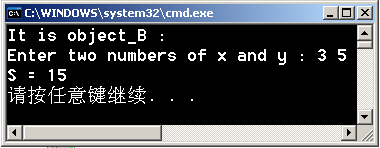 基类
派生类
private 成员
protected 成员
protected 成员
protected 成员
public 成员
private 成员
protected 成员
public 成员
8.2.1  访问控制
3.保护继承
8.2.1  访问控制
4.访问声明
C++提供一种访问调节机制，使得一些本来在派生类中不可见的成员变成可访问的，称为访问声明。

在例8-3中，为了保持get_XY函数在类B中依然是公有的，可以修改声明如下：

class B: private A
{  public:
      A::get_XY;  //声明继承的成员函数名
      int get_S()
      {  return s;  }
      void make_S()
      { s = x*y;  }
    private:
      int s;
};
8.2.1  访问控制
4.访问声明
在类B（派生类）的公有段中提升声明了类A（基类）定义的get_XY函数，使得其成为类B的公有成员，作为接口使用。main函数可以改写为：

int main()
{ B objB ;	
   cout << "It is object_B :\n" ;
   objB.get_XY();  //调用调整后的成员函数
   objB.make_S() ;
   cout << "S = " << objB.get_S() << endl ;
 }
8.2.2  重名成员
8.2.2  重名成员
派生类定义了与基类同名的成员，在派生类中访问同名成员
    时屏蔽了基类的同名成员
 在派生类中使用基类的同名成员，显式地使用类名限定符：
类名 :: 成员
8.2.2  重名成员
1.重名数据成员
base          a            b
例：
class  base
  { public :
           int  a ,  b ;  
  } ;
class  derived : public  base
  { public :  
         int  b ,  c ; 
  } ;
int  main ()
{ derived  d ;
   d . a = 1 ;
   d . base :: b = 2 ;
   d . b = 3 ;
   d . c = 4 ;
   cout<<...;
};
derived 	   a            b	 b	c
derived d
8.2.2  重名成员
1.重名数据成员
base          a            b
例：
class  base
  { public :
           int  a ,  b ;  
  } ;
class  derived : public  base
  { public :  
         int  b ,  c ; 
  } ;
void  f ()
{ derived  d ;
   d . a = 1 ;
   d . base :: b = 2 ;
   d . b = 3 ;
   d . c = 4 ;
};
derived 	   a            b	 b	c
derived d
1
8.2.2  重名成员
1.重名数据成员
base          a            b
例：
class  base
  { public :
           int  a ,  b ;  
  } ;
class  derived : public  base
  { public :  
         int  b ,  c ; 
  } ;
void  f ()
{ derived  d ;
   d . a = 1 ;
   d . base :: b = 2 ;
   d . b = 3 ;
   d . c = 4 ;
};
derived 	   a            b	 b	c
访问从base 类继承
的数据成员a
derived d
1
2
8.2.2  重名成员
1.重名数据成员
base          a            b
例：
class  base
  { public :
           int  a ,  b ;  
  } ;
class  derived : public  base
  { public :  
         int  b ,  c ; 
  } ;
void  f ()
{ derived  d ;
   d . a = 1 ;
   d . base :: b = 2 ;
   d . b = 3 ;
   d . c = 4 ;
};
derived 	   a            b	 b	c
访问从base 类继承的 b
derived d
1
2
3
8.2.2  重名成员
1.重名数据成员
base          a            b
例：
class  base
  { public :
           int  a ,  b ;  
  } ;
class  derived : public  base
  { public :  
         int  b ,  c ; 
  } ;
void  f ()
{ derived  d ;
   d . a = 1 ;
   d . base :: b = 2 ;
   d . b = 3 ;
   d . c = 4 ;
};
derived 	   a            b	 b	c
访问derived 类定义
的数据成员b
derived d
1
2
3
4
8.2.2  重名成员
1.重名数据成员
base          a            b
例：
class  base
  { public :
           int  a ,  b ;  
  } ;
class  derived : public  base
  { public :  
         int  b ,  c ; 
  } ;
void  f ()
{ derived  d ;
   d . a = 1 ;
   d . base :: b = 2 ;
   d . b = 3 ;
   d . c = 4 ;
};
derived 	   a            b	 b	c
访问derived 类
定义的数据成员c
derived d
1
2
3
4
8.2.2  重名成员
1.重名数据成员
base          a            b
例：
class  base
  { public :
           int  a ,  b ;  
  } ;
class  derived : public  base
  { public :  
         int  b ,  c ; 
  } ;
void  f ()
{ derived  d ;
   d . a = 1 ;
   d . base :: b = 2 ;
   d . b = 3 ;
   d . c = 4 ;
};
derived 	   a            b	 b	c
基类成员的作用域延伸到所有派生类
派生类的重名成员屏蔽基类的同名成员
8.2.2  重名成员
#include<iostream>	//例8-4
using namespace std ;
class A
{ public:	  
       int a1, a2 ;
      A( int i1=0, int i2=0 ) { a1 = i1; a2 = i2; }
      void print() 
         { cout << "a1=" << a1 << '\t' << "a2=" << a2 << endl ; }
};
class B : public A
{ public:	
       int b1, b2 ;
       B( int j1=1, int j2=1 ) { b1 = j1; b2 = j2; }
       void print()		//定义同名函数
         { cout << "b1=" << b1 << '\t' << "b2=" << b2 << endl ; }
      void printAB()
        { A::print() ;		//派生类对象调用基类版本同名成员函数
           print() ;		//派生类对象调用自身的成员函数
       }
};
int main()
{ B  b ;        b.A::print();	b.printAB();  }
2.重名成员函数
void print() 
  { cout << "a1=" << a1 << '\t' << "a2=" << a2 << endl ; }
void print()		//定义同名函数
  { cout << "b1=" << b1 << '\t' << "b2=" << b2 << endl ; }
#include<iostream>	//例8-4
using namespace std ;
class A
{ public:	  
       int a1, a2 ;
      A( int i1=0, int i2=0 ) { a1 = i1; a2 = i2; }
      void print() 
         { cout << "a1=" << a1 << '\t' << "a2=" << a2 << endl ; }
};
class B : public A
{ public:	
       int b1, b2 ;
       B( int j1=1, int j2=1 ) { b1 = j1; b2 = j2; }
       void print()		//定义同名函数
         { cout << "b1=" << b1 << '\t' << "b2=" << b2 << endl ; }
      void printAB()
        { A::print() ;		//派生类对象调用基类版本同名成员函数
           print() ;		//派生类对象调用自身的成员函数
       }
};
int main()
{ B  b ;        b.A::print();	b.printAB();  }
2.重名成员函数
8.2.2  重名成员
void print() 
  { cout << "a1=" << a1 << '\t' << "a2=" << a2 << endl ; }
派生类屏蔽基类同名成员函数
 调用自身的成员函数
void print()		//定义同名函数
  { cout << "b1=" << b1 << '\t' << "b2=" << b2 << endl ; }
8.2.2  重名成员
#include<iostream>	//例8-4
using namespace std ;
class A
{ public:	  
       int a1, a2 ;
      A( int i1=0, int i2=0 ) { a1 = i1; a2 = i2; }
      void print() 
         { cout << "a1=" << a1 << '\t' << "a2=" << a2 << endl ; }
};
class B : public A
{ public:	
       int b1, b2 ;
       B( int j1=1, int j2=1 ) { b1 = j1; b2 = j2; }
       void print()		//定义同名函数
         { cout << "b1=" << b1 << '\t' << "b2=" << b2 << endl ; }
      void printAB()
        { A::print() ;		//派生类对象调用基类版本同名成员函数
           print() ;		//派生类对象调用自身的成员函数
       }
};
int main()
{ B  b ;        b.A::print();	b.printAB();  }
2.重名成员函数
void print() 
  { cout << "a1=" << a1 << '\t' << "a2=" << a2 << endl ; }
派生类对象调用从基类继承的同名成员函数
void print()		//定义同名函数
  { cout << "b1=" << b1 << '\t' << "b2=" << b2 << endl ; }
#include<iostream>	//例8-4
using namespace std ;
class A
{ public:	  
       int a1, a2 ;
      A( int i1=0, int i2=0 ) { a1 = i1; a2 = i2; }
      void print() 
         { cout << "a1=" << a1 << '\t' << "a2=" << a2 << endl ; }
};
class B : public A
{ public:	
       int b1, b2 ;
       B( int j1=1, int j2=1 ) { b1 = j1; b2 = j2; }
       void print()		//定义同名函数
         { cout << "b1=" << b1 << '\t' << "b2=" << b2 << endl ; }
      void printAB()
        { A::print() ;		//派生类对象调用基类版本同名成员函数
           print() ;		//派生类对象调用自身的成员函数
       }
};
int main()
{ B  b ;        b.A::print();	b.printAB();  }
2.重名成员函数
8.2.2  重名成员
void print() 
  { cout << "a1=" << a1 << '\t' << "a2=" << a2 << endl ; }
基类this指针
指向派生类对象
void print()		//定义同名函数
  { cout << "b1=" << b1 << '\t' << "b2=" << b2 << endl ; }
8.2.2  重名成员
#include<iostream>	//例8-4
using namespace std ;
class A
{ public:	  
       int a1, a2 ;
      A( int i1=0, int i2=0 ) { a1 = i1; a2 = i2; }
      void print() 
         { cout << "a1=" << a1 << '\t' << "a2=" << a2 << endl ; }
};
class B : public A
{ public:	
       int b1, b2 ;
       B( int j1=1, int j2=1 ) { b1 = j1; b2 = j2; }
       void print()		//定义同名函数
         { cout << "b1=" << b1 << '\t' << "b2=" << b2 << endl ; }
      void printAB()
        { A::print() ;		//派生类对象调用基类版本同名成员函数
           print() ;		//派生类对象调用自身的成员函数
       }
};
int main()
{ B  b ;        b.A::print();	b.printAB();  }
2.重名成员函数
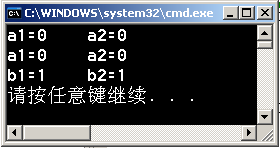 #include<iostream>	//例8-4
using namespace std ;
class A
{ public:	  
       int a1, a2 ;
      A( int i1=0, int i2=0 ) { a1 = i1; a2 = i2; }
      void print() 
         { cout << "a1=" << a1 << '\t' << "a2=" << a2 << endl ; }
};
class B : public A
{ public:	
       int b1, b2 ;
       B( int j1=1, int j2=1 ) { b1 = j1; b2 = j2; }
       void print()		//定义同名函数
         { cout << "b1=" << b1 << '\t' << "b2=" << b2 << endl ; }
      void printAB()
        { A::print() ;		//派生类对象调用基类版本同名成员函数
           print() ;		//派生类对象调用自身的成员函数
       }
};
int main()
{ B  b ;        b.A::print();	b.printAB();  }
2.重名成员函数
8.2.2  重名成员
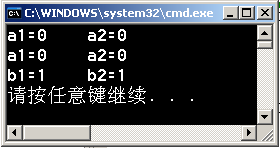 #include<iostream>	//例8-4
using namespace std ;
class A
{ public:	  
       int a1, a2 ;
      A( int i1=0, int i2=0 ) { a1 = i1; a2 = i2; }
      void print() 
         { cout << "a1=" << a1 << '\t' << "a2=" << a2 << endl ; }
};
class B : public A
{ public:	
       int b1, b2 ;
       B( int j1=1, int j2=1 ) { b1 = j1; b2 = j2; }
       void print()		//定义同名函数
         { cout << "b1=" << b1 << '\t' << "b2=" << b2 << endl ; }
      void printAB()
        { A::print() ;		//派生类对象调用基类版本同名成员函数
           print() ;		//派生类对象调用自身的成员函数
       }
};
int main()
{ B  b ;        b.A::print();	b.printAB();  }
2.重名成员函数
8.2.2  重名成员
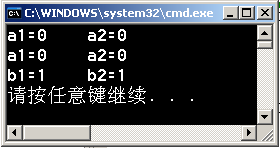 #include<iostream>	//例8-4
using namespace std ;
class A
{ public:	  
       int a1, a2 ;
      A( int i1=0, int i2=0 ) { a1 = i1; a2 = i2; }
      void print() 
         { cout << "a1=" << a1 << '\t' << "a2=" << a2 << endl ; }
};
class B : public A
{ public:	
       int b1, b2 ;
       B( int j1=1, int j2=1 ) { b1 = j1; b2 = j2; }
       void print()		//定义同名函数
         { cout << "b1=" << b1 << '\t' << "b2=" << b2 << endl ; }
      void printAB()
        { A::print() ;		//派生类对象调用基类版本同名成员函数
           print() ;		//派生类对象调用自身的成员函数
       }
};
int main()
{ B  b ;        b.A::print();	b.printAB();  }
2.重名成员函数
8.2.2  重名成员
通过继承，类B具有两个同名成员函数
void A::print(); 
void B::print();
// void print( A * this );
// void print( B * this );
#include<iostream>	//例8-4
using namespace std ;
class A
{ public:	  
       int a1, a2 ;
      A( int i1=0, int i2=0 ) { a1 = i1; a2 = i2; }
      void print() 
         { cout << "a1=" << a1 << '\t' << "a2=" << a2 << endl ; }
};
class B : public A
{ public:	
       int b1, b2 ;
       B( int j1=1, int j2=1 ) { b1 = j1; b2 = j2; }
       void print()		//定义同名函数
         { cout << "b1=" << b1 << '\t' << "b2=" << b2 << endl ; }
      void printAB()
        { A::print() ;		//派生类对象调用基类版本同名成员函数
           print() ;		//派生类对象调用自身的成员函数
       }
};
int main()
{ B  b ;        b.A::print();	b.printAB();  }
2.重名成员函数
8.2.2  重名成员
通过继承，类B具有两个同名成员函数
void A::print(); 
void B::print(); 

 派生类也是基类，基类指针可以指向
    派生类对象
 派生类中定义与基类同名的成员函数，
    称为重载成员函数
// void print( A * this );
// void print( B * this );
8.2.3  派生类中访问静态成员
8.2.3  派生类中访问静态成员
基类定义的静态成员，将被所有派生类共享
 根据静态成员自身的访问特性和派生类的继承方式，在类层次
    体系中具有不同的访问性质 
 派生类中访问静态成员，用以下形式显式说明：
			类名 :: 成员
    或通过对象访问	对象名 . 成员
//例8-5  在派生类中访问静态成员
#include<iostream>
using namespace std ;
class B
{ public:
    static void Add() { i++ ; }
    static int i;
    void out() { cout<<"static i="<<i<<endl; }
};
int B::i=0;
class D : private B
{ public:    
      void f() 
       { i=5;
         Add();
         B::i++;
         B::Add();
       }
};
int main()
{ B x;  D y;
  x.Add();
  x.out();
  y.f();
  cout<<"static i="<<B::i<<endl;
  cout<<"static i="<<x.i<<endl;
  //cout<<"static i="<<y.i<<endl;
}
class B
class D : private B
//例8-5  在派生类中访问静态成员
#include<iostream>
using namespace std ;
class B
{ public:
    static void Add() { i++ ; }
    static int i;
    void out() { cout<<"static i="<<i<<endl; }
};
int B::i=0;
class D : private B
{ public:    
      void f() 
       { i=5;
         Add();
         B::i++;
         B::Add();
       }
};
静态成员函数
int main()
{ B x;  D y;
  x.Add();
  x.out();
  y.f();
  cout<<"static i="<<B::i<<endl;
  cout<<"static i="<<x.i<<endl;
  //cout<<"static i="<<y.i<<endl;
}
static void Add() { i++ ; }
//例8-5  在派生类中访问静态成员
#include<iostream>
using namespace std ;
class B
{ public:
    static void Add() { i++ ; }
    static int i;
    void out() { cout<<"static i="<<i<<endl; }
};
int B::i=0;
class D : private B
{ public:    
      void f() 
       { i=5;
         Add();
         B::i++;
         B::Add();
       }
};
静态数据成员
int main()
{ B x;  D y;
  x.Add();
  x.out();
  y.f();
  cout<<"static i="<<B::i<<endl;
  cout<<"static i="<<x.i<<endl;
  //cout<<"static i="<<y.i<<endl;
}
static int i;
int B::i=0;
//例8-5  在派生类中访问静态成员
#include<iostream>
using namespace std ;
class B
{ public:
    static void Add() { i++ ; }
    static int i;
    void out() { cout<<"static i="<<i<<endl; }
};
int B::i=0;
class D : private B
{ public:    
      void f() 
       { i=5;
         Add();
         B::i++;
         B::Add();
       }
};
int main()
{ B x;  D y;
  x.Add();
  x.out();
  y.f();
  cout<<"static i="<<B::i<<endl;
  cout<<"static i="<<x.i<<endl;
  //cout<<"static i="<<y.i<<endl;
}
i 是类D的私有静态数据成员类中可见
i=5;
//例8-5  在派生类中访问静态成员
#include<iostream>
using namespace std ;
class B
{ public:
    static void Add() { i++ ; }
    static int i;
    void out() { cout<<"static i="<<i<<endl; }
};
int B::i=0;
class D : private B
{ public:    
      void f() 
       { i=5;
         Add();
         B::i++;
         B::Add();
       }
};
int main()
{ B x;  D y;
  x.Add();
  x.out();
  y.f();
  cout<<"static i="<<B::i<<endl;
  cout<<"static i="<<x.i<<endl;
  //cout<<"static i="<<y.i<<endl;
}
Add()是类D的私有静态成员函数类中可调用
Add();
//例8-5  在派生类中访问静态成员
#include<iostream>
using namespace std ;
class B
{ public:
    static void Add() { i++ ; }
    static int i;
    void out() { cout<<"static i="<<i<<endl; }
};
int B::i=0;
class D : private B
{ public:    
      void f() 
       { i=5;
         Add();
         B::i++;
         B::Add();
       }
};
int main()
{ B x;  D y;
  x.Add();
  x.out();
  y.f();
  cout<<"static i="<<B::i<<endl;
  cout<<"static i="<<x.i<<endl;
  //cout<<"static i="<<y.i<<endl;
}
访问B类的静态成员
B::i++;
B::Add();
//例8-5  在派生类中访问静态成员
#include<iostream>
using namespace std ;
class B
{ public:
    static void Add() { i++ ; }
    static int i;
    void out() { cout<<"static i="<<i<<endl; }
};
int B::i=0;
class D : private B
{ public:    
      void f() 
       { i=5;
         Add();
         B::i++;
         B::Add();
       }
};
int main()
{ B x;  D y;
  x.Add();
  x.out();
  y.f();
  cout<<"static i="<<B::i<<endl;
  cout<<"static i="<<x.i<<endl;
  //cout<<"static i="<<y.i<<endl;
}
访问B类的静态数据成员
cout<<"static i="<<B::i<<endl;
//例8-5  在派生类中访问静态成员
#include<iostream>
using namespace std ;
class B
{ public:
    static void Add() { i++ ; }
    static int i;
    void out() { cout<<"static i="<<i<<endl; }
};
int B::i=0;
class D : private B
{ public:    
      void f() 
       { i=5;
         Add();
         B::i++;
         B::Add();
       }
};
int main()
{ B x;  D y;
  x.Add();
  x.out();
  y.f();
  cout<<"static i="<<B::i<<endl;
  cout<<"static i="<<x.i<<endl;
  //cout<<"static i="<<y.i<<endl;
}
通过B类对象访问静态数据成员
cout<<"static i="<<x.i<<endl;
//例8-5  在派生类中访问静态成员
#include<iostream>
using namespace std ;
class B
{ public:
    static void Add() { i++ ; }
    static int i;
    void out() { cout<<"static i="<<i<<endl; }
};
int B::i=0;
class D : private B
{ public:    
      void f() 
       { i=5;
         Add();
         B::i++;
         B::Add();
       }
};
int main()
{ B x;  D y;
  x.Add();
  x.out();
  y.f();
  cout<<"static i="<<B::i<<endl;
  cout<<"static i="<<x.i<<endl;
  //cout<<"static i="<<y.i<<endl;
}
错误，i 是类D的私有静态数据成员
//cout<<"static i="<<y.i<<endl;
//例8-5  在派生类中访问静态成员
#include<iostream>
using namespace std ;
class B
{ public:
    static void Add() { i++ ; }
    static int i;
    void out() { cout<<"static i="<<i<<endl; }
};
int B::i=0;
class D : private B
{ public:    
      void f() 
       { i=5;
         Add();
         B::i++;
         B::Add();
       }
};
int main()
{ B x;  D y;
  x.Add();
  x.out();
  y.f();
  cout<<"static i="<<B::i<<endl;
  cout<<"static i="<<x.i<<endl;
  //cout<<"static i="<<y.i<<endl;
}
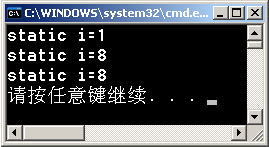 //例8-5  在派生类中访问静态成员
#include<iostream>
using namespace std ;
class B
{ public:
    static void Add() { i++ ; }
    static int i;
    void out() { cout<<"static i="<<i<<endl; }
};
int B::i=0;
class D : private B
{ public:    
      void f(); 
       { i=5;
         Add();
         B::i++;
         B::Add();
       }
};
int main()
{ B x;  D y;
  x.Add();
  x.out();
  y.f();
  cout<<"static i="<<B::i<<endl;
  cout<<"static i="<<x.i<<endl;
  //cout<<"static i="<<y.i<<endl;
}
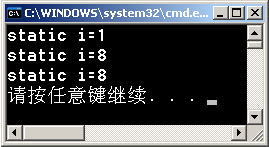 //例8-5  在派生类中访问静态成员
#include<iostream>
using namespace std ;
class B
{ public:
    static void Add() { i++ ; }
    static int i;
    void out() { cout<<"static i="<<i<<endl; }
};
int B::i=0;
class D : private B
{ public:    
      void f() 
       { i=5;
         Add();
         B::i++;
         B::Add();
       }
};
int main()
{ B x;  D y;
  x.Add();
  x.out();
  y.f();
  cout<<"static i="<<B::i<<endl;
  cout<<"static i="<<x.i<<endl;
  //cout<<"static i="<<y.i<<endl;
}
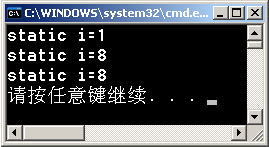 //例8-5  在派生类中访问静态成员
+同名局部变量或同名成员
#include<iostream>
using namespace std ;
class B
{ public:
    static void Add() { i++ ; }
    static int i;
    void out() { cout<<"static i="<<i<<endl; }
};
int B::i=0;
class D : private B
{ public:    
      void f() 
       { int i=5;
         Add();
         B::i++;
         B::Add();
       }
};
int main()
{ B x;  D y;
  x.Add();
  x.out();
  y.f();
  cout<<"static i="<<B::i<<endl;
  cout<<"static i="<<x.i<<endl;
  //cout<<"static i="<<y.i<<endl;
}
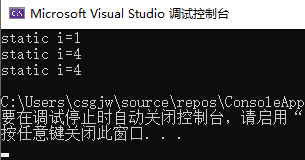 8.3  基类的初始化
建立一个类层次后，通常创建某个派生类的对象，包括使用基类的数据和函数
  C++提供一种机制，在创建派生类对象时用指定参数调用基类的构造函数来初始化派生类继承基类的数据
  派生类构造函数声明为
派生类构造函数 ( 变元表 ) : 基类 ( 变元表 ) , 对象成员1( 变元表 )
		 … 对象成员n ( 变元表 ) ；
 构造函数执行顺序：基类  对象成员 派生类
// 例8-6  调用构造函数顺序测试，构造函数无参数
#include<iostream>
using namespace std ;
class  Base
  { public :  Base ( ) { cout << "Base created.\n" ;  }
  } ;
class  D_class : public  Base
  { public :  D_class ( ) { cout << "D_class created.\n" ;  }
  } ;
int main ( )
{ D_class d1 ; }
8.3  基类的初始化
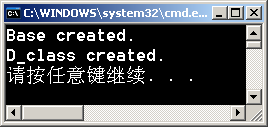 // 例8-6  调用构造函数顺序测试，构造函数无参数
#include<iostream>
using namespace std ;
class  Base
  { public :  Base ( ) { cout << "Base created.\n" ;  }
  } ;
class  D_class : public  Base
  { public :  D_class ( ) { cout << "D_class created.\n" ;  }
  } ;
int main ( )
{ D_class d1 ; }
8.3  基类的初始化
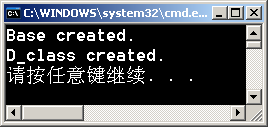 // 例8-6  调用构造函数顺序测试，构造函数无参数
#include<iostream>
using namespace std ;
class  Base
  { public :  Base ( ) { cout << "Base created.\n" ;  }
  } ;
class  D_class : public  Base
  { public :  D_class ( ) { cout << "D_class created.\n" ;  }
  } ;
int main ( )
{ D_class d1 ; }
8.3  基类的初始化
① 调用基类构造函数
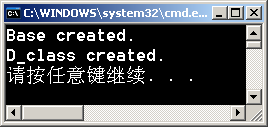 // 例8-6  调用构造函数顺序测试，构造函数无参数#include<iostream>
using namespace std ;
class  Base
  { public :  Base ( ) { cout << "Base created.\n" ;  }
  } ;
class  D_class : public  Base
  { public :  D_class ( ) { cout << "D_class created.\n" ;  }
  } ;
int main ( )
{ D_class d1 ; }
8.3  基类的初始化
② 调用派生类构造函数
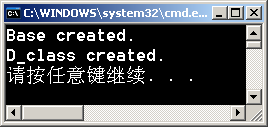 // 例8-6  调用构造函数顺序测试，构造函数无参数：F11单步跟踪
#include<iostream>
using namespace std ;
class  Base
  { public :  
        Base ( ) 
        { 
            cout << "Base created.\n" ;  
        }
  } ;
class  D_class : public  Base
  { public :  
        D_class ( ) 
        { 
            cout << "D_class created.\n" ;  
        }
  } ;
int main ( )
{ 
    D_class d1 ; 
}
8.3  基类的初始化
#include<iostream>
using namespace std ;
class  parent_class
{     int  data1 , data2 ;
   public :
       parent_class ( int  p1 , int  p2 ) { data1 = p1; data2 = p2; }
       int  inc1 () { return  ++ data1; }
       int  inc2 () { return  ++ data2 ; }
       void  display  ()  {cout << "data1=" << data1 << " , data2=" << data2 << endl ; }
};
class  derived_class : private  parent_class
{     int  data3 ;
       parent_class  data4 ;
   public:
       derived_class ( int  p1 , int  p2 , int  p3 , int  p4 , int  p5 ): parent_class ( p1 , p2 ) , data4 ( p3 , p4 )
           { data3 = p5 ; }
       int  inc1 ( ) { return  parent_class :: inc1 ( ) ; }
       int  inc3 ( ) { return  ++ data3 ; }
       void  display ( )
          { parent_class :: display ( ) ;   data4.display ( ) ;
             cout << "data3=" << data3 << endl ;
          }
} ;
int main ( )
{ derived_class  d1 ( 17 , 18 , 1 , 2 , -5 ) ;   d1 . inc1 ( ) ;     d1 . display ( ) ;  }
例8-7  带参数构造函数调用顺序测试
8.3  基类的初始化
parent_class
data1	data2
data3
data4	
data1	data2
data1	data2
derived_class
#include<iostream>
using namespace std ;
class  parent_class
{     int  data1 , data2 ;
   public :
       parent_class ( int  p1 , int  p2 ) { data1 = p1; data2 = p2; }
       int  inc1 () { return  ++ data1; }
       int  inc2 () { return  ++ data2 ; }
       void  display  ()  {cout << "data1=" << data1 << " , data2=" << data2 << endl ; }
};
class  derived_class : private  parent_class
{     int  data3 ;
       parent_class  data4 ;
   public:
       derived_class ( int  p1 , int  p2 , int  p3 , int  p4 , int  p5 ): parent_class ( p1 , p2 ) , data4 ( p3 , p4 )
           { data3 = p5 ; }
       int  inc1 ( ) { return  parent_class :: inc1 ( ) ; }
       int  inc3 ( ) { return  ++ data3 ; }
       void  display ( )
          { parent_class :: display ( ) ;   data4.display ( ) ;
             cout << "data3=" << data3 << endl ;
          }
} ;
int main ( )
{ derived_class  d1 ( 17 , 18 , 1 , 2 , -5 ) ;   d1 . inc1 ( ) ;     d1 . display ( ) ;  }
例8-7  带参数构造函数调用顺序测试
8.3  基类的初始化
int  data1 , data2 ;
int  data3 ;
parent_class  data4 ;
parent_class
data1	data2
data3
data4	
data1	data2
data1	data2
derived_class
#include<iostream>
using namespace std ;
class  parent_class
{     int  data1 , data2 ;
   public :
       parent_class ( int  p1 , int  p2 ) { data1 = p1; data2 = p2; }
       int  inc1 () { return  ++ data1; }
       int  inc2 () { return  ++ data2 ; }
       void  display  ()  {cout << "data1=" << data1 << " , data2=" << data2 << endl ; }
};
class  derived_class : private  parent_class
{     int  data3 ;
       parent_class  data4 ;
   public:
       derived_class ( int  p1 , int  p2 , int  p3 , int  p4 , int  p5 ): parent_class ( p1 , p2 ) , data4 ( p3 , p4 )
           { data3 = p5 ; }
       int  inc1 ( ) { return  parent_class :: inc1 ( ) ; }
       int  inc3 ( ) { return  ++ data3 ; }
       void  display ( )
          { parent_class :: display ( ) ;  data4.display ( ) ;
             cout << "data3=" << data3 << endl ;
          }
} ;
int main ( )
{ derived_class  d1 ( 17 , 18 , 1 , 2 , -5 ) ;   d1 . inc1 ( ) ;     d1 . display ( ) ;  }
8.3  基类的初始化
例8-7  带参数构造函数调用顺序测试
class  parent_class
{     int  data1 , data2 ;
   public :
       parent_class ( int  p1 , int  p2 ) { data1 = p1; data2 = p2; }
       int  inc1 () { return  ++ data1; }
       int  inc2 () { return  ++ data2 ; }
       void  display()  
          { cout<<"data1="<<data1<<" , data2="<<data2<<endl ; }
};
基类有一个
带参数的构造函数
parent_class
data1	data2
data3
data4	
data1	data2
data1	data2
derived_class
8.3  基类的初始化
#include<iostream>
using namespace std ;
class  parent_class
{     int  data1 , data2 ;
   public :
       parent_class ( int  p1 , int  p2 ) { data1 = p1; data2 = p2; }
       int  inc1 () { return  ++ data1; }
       int  inc2 () { return  ++ data2 ; }
       void  display  ()  {cout << "data1=" << data1 << " , data2=" << data2 << endl ; }
};
class  derived_class : private  parent_class
{     int  data3 ;
       parent_class  data4 ;
   public:
       derived_class ( int  p1 , int  p2 , int  p3 , int  p4 , int  p5 ): parent_class ( p1 , p2 ) , data4 ( p3 , p4 )
           { data3 = p5 ; }
       int  inc1 ( ) { return  parent_class :: inc1 ( ) ; }
       int  inc3 ( ) { return  ++ data3 ; }
       void  display ( )
          { parent_class :: display ( ) ;   data4.display ( ) ;
             cout << "data3=" << data3 << endl ;
          }
} ;
int main ( )
{ derived_class  d1 ( 17 , 18 , 1 , 2 , -5 ) ;   d1 . inc1 ( ) ;     d1 . display ( ) ;  }
例8-7  带参数构造函数调用顺序测试
class  parent_class
{     int  data1 , data2 ;
   public :
       parent_class ( int  p1 , int  p2 ) { data1 = p1; data2 = p2; }
       int  inc1 () { return  ++ data1; }
       int  inc2 () { return  ++ data2 ; }
       void  display()  
          { cout<<"data1="<<data1<<" , data2="<<data2<<endl ; }
};
成员函数
数据成员自增
parent_class
data1	data2
data3
data4	
data1	data2
data1	data2
derived_class
#include<iostream>
using namespace std ;
class  parent_class
{     int  data1 , data2 ;
   public :
       parent_class ( int  p1 , int  p2 ) { data1 = p1; data2 = p2; }
       int  inc1 () { return  ++ data1; }
       int  inc2 () { return  ++ data2 ; }
       void  display  ()  {cout << "data1=" << data1 << " , data2=" << data2 << endl ; }
};
class  derived_class : private  parent_class
{     int  data3 ;
       parent_class  data4 ;
   public:
       derived_class ( int  p1 , int  p2 , int  p3 , int  p4 , int  p5 ): parent_class ( p1 , p2 ) , data4 ( p3 , p4 )
           { data3 = p5 ; }
       int  inc1 ( ) { return  parent_class :: inc1 ( ) ; }
       int  inc3 ( ) { return  ++ data3 ; }
       void  display ( )
          { parent_class :: display ( ) ;   data4.display ( ) ;
             cout << "data3=" << data3 << endl ;
          }
} ;
int main ( )
{ derived_class  d1 ( 17 , 18 , 1 , 2 , -5 ) ;   d1 . inc1 ( ) ;     d1 . display ( ) ;  }
例8-7  带参数构造函数调用顺序测试
8.3  基类的初始化
class  derived_class : private  parent_class
{     int  data3 ;
       parent_class  data4 ;
   public:
       derived_class ( int  p1 , int  p2 , int  p3 , int  p4 , int  p5 )
	: parent_class ( p1 , p2 ) , data4 ( p3 , p4 )
          { data3 = p5 ; }
       int  inc1 ( ) { return  parent_class :: inc1 ( ) ; }
       int  inc3 ( ) { return  ++ data3 ; }
       void  display ( )
          { parent_class :: display ( ) ;   data4.display ( ) ;
             cout << "data3=" << data3 << endl ;
          }
} ;
parent_class
data1	data2
data3
data4	
data1	data2
data1	data2
derived_class
#include<iostream>
using namespace std ;
class  parent_class
{     int  data1 , data2 ;
   public :
       parent_class ( int  p1 , int  p2 ) { data1 = p1; data2 = p2; }
       int  inc1 () { return  ++ data1; }
       int  inc2 () { return  ++ data2 ; }
       void  display  ()  {cout << "data1=" << data1 << " , data2=" << data2 << endl ; }
};
class  derived_class : private  parent_class
{     int  data3 ;
       parent_class  data4 ;
   public:
       derived_class ( int  p1 , int  p2 , int  p3 , int  p4 , int  p5 ): parent_class ( p1 , p2 ) , data4 ( p3 , p4 )
           { data3 = p5 ; }
       int  inc1 ( ) { return  parent_class :: inc1 ( ) ; }
       int  inc3 ( ) { return  ++ data3 ; }
       void  display ( )
          { parent_class :: display ( ) ;   data4.display ( ) ;
             cout << "data3=" << data3 << endl ;
          }
} ;
int main ( )
{ derived_class  d1 ( 17 , 18 , 1 , 2 , -5 ) ;   d1 . inc1 ( ) ;     d1 . display ( ) ;  }
例8-7  带参数构造函数调用顺序测试
8.3  基类的初始化
类成员
class  derived_class : private  parent_class
{     int  data3 ;
       parent_class  data4 ;
   public:
       derived_class ( int  p1 , int  p2 , int  p3 , int  p4 , int  p5 )
	: parent_class ( p1 , p2 ) , data4 ( p3 , p4 )
          { data3 = p5 ; }
       int  inc1 ( ) { return  parent_class :: inc1 ( ) ; }
       int  inc3 ( ) { return  ++ data3 ; }
       void  display ( )
          { parent_class :: display ( ) ;   data4.display ( ) ;
             cout << "data3=" << data3 << endl ;
          }
} ;
parent_class
data1	data2
data3
data4	
data1	data2
data1	data2
derived_class
#include<iostream>
using namespace std ;
class  parent_class
{     int  data1 , data2 ;
   public :
       parent_class ( int  p1 , int  p2 ) { data1 = p1; data2 = p2; }
       int  inc1 () { return  ++ data1; }
       int  inc2 () { return  ++ data2 ; }
       void  display  ()  {cout << "data1=" << data1 << " , data2=" << data2 << endl ; }
};
class  derived_class : private  parent_class
{     int  data3 ;
       parent_class  data4 ;
   public:
       derived_class ( int  p1 , int  p2 , int  p3 , int  p4 , int  p5 ): parent_class ( p1 , p2 ) , data4 ( p3 , p4 )
           { data3 = p5 ; }
       int  inc1 ( ) { return  parent_class :: inc1 ( ) ; }
       int  inc3 ( ) { return  ++ data3 ; }
       void  display ( )
          { parent_class :: display ( ) ;   data4.display ( ) ;
             cout << "data3=" << data3 << endl ;
          }
} ;
int main ( )
{ derived_class  d1 ( 17 , 18 , 1 , 2 , -5 ) ;   d1 . inc1 ( ) ;     d1 . display ( ) ;  }
例8-7  带参数构造函数调用顺序测试
8.3  基类的初始化
派生类构造函数
有5个参数
class  derived_class : private  parent_class
{     int  data3 ;
       parent_class  data4 ;
   public:
       derived_class ( int  p1 , int  p2 , int  p3 , int  p4 , int  p5 )
	: parent_class ( p1 , p2 ) , data4 ( p3 , p4 )
          { data3 = p5 ; }
       int  inc1 ( ) { return  parent_class :: inc1 ( ) ; }
       int  inc3 ( ) { return  ++ data3 ; }
       void  display ( )
          { parent_class :: display ( ) ;   data4.display ( ) ;
             cout << "data3=" << data3 << endl ;
          }
} ;
parent_class
data1	data2
data3
data4	
data1	data2
data1	data2
derived_class
#include<iostream>
using namespace std ;
class  parent_class
{     int  data1 , data2 ;
   public :
       parent_class ( int  p1 , int  p2 ) { data1 = p1; data2 = p2; }
       int  inc1 () { return  ++ data1; }
       int  inc2 () { return  ++ data2 ; }
       void  display  ()  {cout << "data1=" << data1 << " , data2=" << data2 << endl ; }
};
class  derived_class : private  parent_class
{     int  data3 ;
       parent_class  data4 ;
   public:
       derived_class ( int  p1 , int  p2 , int  p3 , int  p4 , int  p5 ): parent_class ( p1 , p2 ) , data4 ( p3 , p4 )
           { data3 = p5 ; }
       int  inc1 ( ) { return  parent_class :: inc1 ( ) ; }
       int  inc3 ( ) { return  ++ data3 ; }
       void  display ( )
          { parent_class :: display ( ) ;   data4.display ( ) ;
             cout << "data3=" << data3 << endl ;
          }
} ;
int main ( )
{ derived_class  d1 ( 17 , 18 , 1 , 2 , -5 ) ;   d1 . inc1 ( ) ;     d1 . display ( ) ;  }
例8-7  带参数构造函数调用顺序测试
8.3  基类的初始化
调用基类构造函数
class  derived_class : private  parent_class
{     int  data3 ;
       parent_class  data4 ;
   public:
       derived_class ( int  p1 , int  p2 , int  p3 , int  p4 , int  p5 )
	: parent_class ( p1 , p2 ) , data4 ( p3 , p4 )
          { data3 = p5 ; }
       int  inc1 ( ) { return  parent_class :: inc1 ( ) ; }
       int  inc3 ( ) { return  ++ data3 ; }
       void  display ( )
          { parent_class :: display ( ) ;   data4.display ( ) ;
             cout << "data3=" << data3 << endl ;
          }
} ;
parent_class
data1	data2
data3
data4	
data1	data2
data1	data2
derived_class
#include<iostream>
using namespace std ;
class  parent_class
{     int  data1 , data2 ;
   public :
       parent_class ( int  p1 , int  p2 ) { data1 = p1; data2 = p2; }
       int  inc1 () { return  ++ data1; }
       int  inc2 () { return  ++ data2 ; }
       void  display  ()  {cout << "data1=" << data1 << " , data2=" << data2 << endl ; }
};
class  derived_class : private  parent_class
{     int  data3 ;
       parent_class  data4 ;
   public:
       derived_class ( int  p1 , int  p2 , int  p3 , int  p4 , int  p5 ): parent_class ( p1 , p2 ) , data4 ( p3 , p4 )
           { data3 = p5 ; }
       int  inc1 ( ) { return  parent_class :: inc1 ( ) ; }
       int  inc3 ( ) { return  ++ data3 ; }
       void  display ( )
          { parent_class :: display ( ) ;   data4.display ( ) ;
             cout << "data3=" << data3 << endl ;
          }
} ;
int main ( )
{ derived_class  d1 ( 17 , 18 , 1 , 2 , -5 ) ;   d1 . inc1 ( ) ;     d1 . display ( ) ;  }
例8-7  带参数构造函数调用顺序测试
8.3  基类的初始化
构造对象成员
class  derived_class : private  parent_class
{     int  data3 ;
       parent_class  data4 ;
   public:
       derived_class (int  p1 , int  p2 , int  p3 , int  p4 , int  p5 )
	: parent_class ( p1 , p2 ) , data4 ( p3 , p4 )
          { data3 = p5 ; }
       int  inc1 ( ) { return  parent_class :: inc1 ( ) ; }
       int  inc3 ( ) { return  ++ data3 ; }
       void  display ( )
          { parent_class :: display ( ) ;   data4.display ( ) ;
             cout << "data3=" << data3 << endl ;
          }
} ;
parent_class
data1	data2
data3
data4	
data1	data2
data1	data2
derived_class
#include<iostream>
using namespace std ;
class  parent_class
{     int  data1 , data2 ;
   public :
       parent_class ( int  p1 , int  p2 ) { data1 = p1; data2 = p2; }
       int  inc1 () { return  ++ data1; }
       int  inc2 () { return  ++ data2 ; }
       void  display  ()  {cout << "data1=" << data1 << " , data2=" << data2 << endl ; }
};
class  derived_class : private  parent_class
{     int  data3 ;
       parent_class  data4 ;
   public:
       derived_class ( int  p1 , int  p2 , int  p3 , int  p4 , int  p5 ): parent_class ( p1 , p2 ) , data4 ( p3 , p4 )
           { data3 = p5 ; }
       int  inc1 ( ) { return  parent_class :: inc1 ( ) ; }
       int  inc3 ( ) { return  ++ data3 ; }
       void  display ( )
          { parent_class :: display ( ) ;   data4.display ( ) ;
             cout << "data3=" << data3 << endl ;
          }
} ;
int main ( )
{ derived_class  d1 ( 17 , 18 , 1 , 2 , -5 ) ;   d1 . inc1 ( ) ;     d1 . display ( ) ;  }
例8-7  带参数构造函数调用顺序测试
8.3  基类的初始化
对自身数据成员赋值
class  derived_class : private  parent_class
{     int  data3 ;
       parent_class  data4 ;
   public:
       derived_class (int  p1 , int  p2 , int  p3 , int  p4 , int  p5 )
	: parent_class ( p1 , p2 ) , data4 ( p3 , p4 )
          { data3 = p5 ; }
       int  inc1 ( ) { return  parent_class :: inc1 ( ) ; }
       int  inc3 ( ) { return  ++ data3 ; }
       void  display ( )
          { parent_class :: display ( ) ;   data4.display ( ) ;
             cout << "data3=" << data3 << endl ;
          }
} ;
parent_class
data1	data2
data3
data4	
data1	data2
data1	data2
derived_class
#include<iostream>
using namespace std ;
class  parent_class
{     int  data1 , data2 ;
   public :
       parent_class ( int  p1 , int  p2 ) { data1 = p1; data2 = p2; }
       int  inc1 () { return  ++ data1; }
       int  inc2 () { return  ++ data2 ; }
       void  display  ()  {cout << "data1=" << data1 << " , data2=" << data2 << endl ; }
};
class  derived_class : private  parent_class
{     int  data3 ;
       parent_class  data4 ;
   public:
       derived_class ( int  p1 , int  p2 , int  p3 , int  p4 , int  p5 ): parent_class ( p1 , p2 ) , data4 ( p3 , p4 )
           { data3 = p5 ; }
       int  inc1 ( ) { return  parent_class :: inc1 ( ) ; }
       int  inc3 ( ) { return  ++ data3 ; }
       void  display ( )
          { parent_class :: display ( ) ;   data4.display ( ) ;
             cout << "data3=" << data3 << endl ;
          }
} ;
int main ( )
{ derived_class  d1 ( 17 , 18 , 1 , 2 , -5 ) ;   d1 . inc1 ( ) ;     d1 . display ( ) ;  }
例8-7  带参数构造函数调用顺序测试
8.3  基类的初始化
class  derived_class : private  parent_class
{     int  data3 ;
       parent_class  data4 ;
   public:
       derived_class (int  p1 , int  p2 , int  p3 , int  p4 , int  p5 )
	: parent_class ( p1 , p2 ) , data4 ( p3 , p4 )
          { data3 = p5 ; }
       int  inc1 ( ) { return  parent_class :: inc1 ( ) ; }
       int  inc3 ( ) { return  ++ data3 ; }
       void  display ( )
          { parent_class :: display ( ) ;   data4.display ( ) ;
             cout << "data3=" << data3 << endl ;
          }
} ;
调用基类版本的
成员函数
parent_class
data1	data2
data3
data4	
data1	data2
data1	data2
derived_class
#include<iostream>
using namespace std ;
class  parent_class
{     int  data1 , data2 ;
   public :
       parent_class ( int  p1 , int  p2 ) { data1 = p1; data2 = p2; }
       int  inc1 () { return  ++ data1; }
       int  inc2 () { return  ++ data2 ; }
       void  display  ()  {cout << "data1=" << data1 << " , data2=" << data2 << endl ; }
};
class  derived_class : private  parent_class
{     int  data3 ;
       parent_class  data4 ;
   public:
       derived_class ( int  p1 , int  p2 , int  p3 , int  p4 , int  p5 ): parent_class ( p1 , p2 ) , data4 ( p3 , p4 )
           { data3 = p5 ; }
       int  inc1 ( ) { return  parent_class :: inc1 ( ) ; }
       int  inc3 ( ) { return  ++ data3 ; }
       void  display ( )
          { parent_class :: display ( ) ;   data4.display ( ) ;
             cout << "data3=" << data3 << endl ;
          }
} ;
int main ( )
{ derived_class  d1 ( 17 , 18 , 1 , 2 , -5 ) ;   d1 . inc1 ( ) ;     d1 . display ( ) ;  }
例8-7  带参数构造函数调用顺序测试
8.3  基类的初始化
class  derived_class : private  parent_class
{     int  data3 ;
       parent_class  data4 ;
   public:
       derived_class (int  p1 , int  p2 , int  p3 , int  p4 , int  p5 )
	: parent_class ( p1 , p2 ) , data4 ( p3 , p4 )
          { data3 = p5 ; }
       int  inc1 ( ) { return  parent_class :: inc1 ( ) ; }
       int  inc3 ( ) { return  ++ data3 ; }
       void  display ( )
          { parent_class :: display ( ) ;   data4.display ( ) ;
             cout << "data3=" << data3 << endl ;
          }
} ;
派生类数据成员自增
parent_class
data1	data2
data3
data4	
data1	data2
data1	data2
derived_class
#include<iostream>
using namespace std ;
class  parent_class
{     int  data1 , data2 ;
   public :
       parent_class ( int  p1 , int  p2 ) { data1 = p1; data2 = p2; }
       int  inc1 () { return  ++ data1; }
       int  inc2 () { return  ++ data2 ; }
       void  display  ()  {cout << "data1=" << data1 << " , data2=" << data2 << endl ; }
};
class  derived_class : private  parent_class
{     int  data3 ;
       parent_class  data4 ;
   public:
       derived_class ( int  p1 , int  p2 , int  p3 , int  p4 , int  p5 ): parent_class ( p1 , p2 ) , data4 ( p3 , p4 )
           { data3 = p5 ; }
       int  inc1 ( ) { return  parent_class :: inc1 ( ) ; }
       int  inc3 ( ) { return  ++ data3 ; }
       void  display ( )
          { parent_class :: display ( ) ;   data4.display ( ) ;
             cout << "data3=" << data3 << endl ;
          }
} ;
int main ( )
{ derived_class  d1 ( 17 , 18 , 1 , 2 , -5 ) ;   d1 . inc1 ( ) ;     d1 . display ( ) ;  }
例8-7  带参数构造函数调用顺序测试
8.3  基类的初始化
class  derived_class : private  parent_class
{     int  data3 ;
       parent_class  data4 ;
   public:
       derived_class (int  p1 , int  p2 , int  p3 , int  p4 , int  p5 )
	: parent_class ( p1 , p2 ) , data4 ( p3 , p4 )
          { data3 = p5 ; }
       int  inc1 ( ) { return  parent_class :: inc1 ( ) ; }
       int  inc3 ( ) { return  ++ data3 ; }
       void  display ( )
          { parent_class :: display ( ) ;   data4.display ( ) ;
             cout << "data3=" << data3 << endl ;
          }
} ;
调用基类成员函数
输出从基类继承的数据成员
parent_class
data1	data2
data3
data4	
data1	data2
data1	data2
derived_class
#include<iostream>
using namespace std ;
class  parent_class
{     int  data1 , data2 ;
   public :
       parent_class ( int  p1 , int  p2 ) { data1 = p1; data2 = p2; }
       int  inc1 () { return  ++ data1; }
       int  inc2 () { return  ++ data2 ; }
       void  display  ()  {cout << "data1=" << data1 << " , data2=" << data2 << endl ; }
};
class  derived_class : private  parent_class
{     int  data3 ;
       parent_class  data4 ;
   public:
       derived_class ( int  p1 , int  p2 , int  p3 , int  p4 , int  p5 ): parent_class ( p1 , p2 ) , data4 ( p3 , p4 )
           { data3 = p5 ; }
       int  inc1 ( ) { return  parent_class :: inc1 ( ) ; }
       int  inc3 ( ) { return  ++ data3 ; }
       void  display ( )
          { parent_class :: display ( ) ;   data4.display ( ) ;
             cout << "data3=" << data3 << endl ;
          }
} ;
int main ( )
{ derived_class  d1 ( 17 , 18 , 1 , 2 , -5 ) ;   d1 . inc1 ( ) ;     d1 . display ( ) ;  }
例8-7  带参数构造函数调用顺序测试
8.3  基类的初始化
class  derived_class : private  parent_class
{     int  data3 ;
       parent_class  data4 ;
   public:
       derived_class (int  p1 , int  p2 , int  p3 , int  p4 , int  p5 )
	: parent_class ( p1 , p2 ) , data4 ( p3 , p4 )
          { data3 = p5 ; }
       int  inc1 ( ) { return  parent_class :: inc1 ( ) ; }
       int  inc3 ( ) { return  ++ data3 ; }
       void  display ( )
          { parent_class :: display ( ) ;   data4.display ( ) ;
             cout << "data3=" << data3 << endl ;
          }
} ;
调用对象成员的成员函数
输出对象成员数据
parent_class
data1	data2
data3
data4	
data1	data2
data1	data2
derived_class
#include<iostream>
using namespace std ;
class  parent_class
{     int  data1 , data2 ;
   public :
       parent_class ( int  p1 , int  p2 ) { data1 = p1; data2 = p2; }
       int  inc1 () { return  ++ data1; }
       int  inc2 () { return  ++ data2 ; }
       void  display  ()  {cout << "data1=" << data1 << " , data2=" << data2 << endl ; }
};
class  derived_class : private  parent_class
{     int  data3 ;
       parent_class  data4 ;
   public:
       derived_class ( int  p1 , int  p2 , int  p3 , int  p4 , int  p5 ): parent_class ( p1 , p2 ) , data4 ( p3 , p4 )
           { data3 = p5 ; }
       int  inc1 ( ) { return  parent_class :: inc1 ( ) ; }
       int  inc3 ( ) { return  ++ data3 ; }
       void  display ( )
          { parent_class :: display ( ) ;   data4.display ( ) ;
             cout << "data3=" << data3 << endl ;
          }
} ;
int main ( )
{ derived_class  d1 ( 17 , 18 , 1 , 2 , -5 ) ;   d1 . inc1 ( ) ;     d1 . display ( ) ;  }
例8-7  带参数构造函数调用顺序测试
8.3  基类的初始化
class  derived_class : private  parent_class
{     int  data3 ;
       parent_class  data4 ;
   public:
       derived_class (int  p1 , int  p2 , int  p3 , int  p4 , int  p5 )
	: parent_class ( p1 , p2 ) , data4 ( p3 , p4 )
          { data3 = p5 ; }
       int  inc1 ( ) { return  parent_class :: inc1 ( ) ; }
       int  inc3 ( ) { return  ++ data3 ; }
       void  display ( )
          { parent_class :: display ( ) ;   data4.display ( ) ;
             cout << "data3=" << data3 << endl ;
          }
} ;
输出自身数据成员
parent_class
data1	data2
data3
data4	
data1	data2
data1	data2
derived_class
#include<iostream>
using namespace std ;
class  parent_class
{     int  data1 , data2 ;
   public :
       parent_class ( int  p1 , int  p2 ) { data1 = p1; data2 = p2; }
       int  inc1 () { return  ++ data1; }
       int  inc2 () { return  ++ data2 ; }
       void  display  ()  {cout << "data1=" << data1 << ", data2=" << data2 << endl ; }
};
class  derived_class : private  parent_class
{     int  data3 ;
       parent_class  data4 ;
   public:
       derived_class ( int  p1 , int  p2 , int  p3 , int  p4 , int  p5 ): parent_class ( p1 , p2 ) , data4 ( p3 , p4 )
           { data3 = p5 ; }
       int  inc1 ( ) { return  parent_class :: inc1 ( ) ; }
       int  inc3 ( ) { return  ++ data3 ; }
       void  display ( )
          { parent_class :: display ( ) ;   data4.display ( ) ;
             cout << "data3=" << data3 << endl ;
          }
} ;
int main ( )
{ derived_class  d1 ( 17 , 18 , 1 , 2 , -5 ) ;   d1 . inc1 ( ) ;     d1 . display ( ) ;  }
例8-7  带参数构造函数调用顺序测试
8.3  基类的初始化
int main ( )
{ derived_class  d1 ( 17 , 18 , 1 , 2 , -5 ) ;   
   d1 . inc1 ( ) ;
   d1 . display ( ) ;
}
parent_class
data1	data2
data3
data4	
data1	data2
data1	data2
derived_class
#include<iostream>
using namespace std ;
class  parent_class
{     int  data1 , data2 ;
   public :
       parent_class ( int  p1 , int  p2 ) { data1 = p1; data2 = p2; }
       int  inc1 () { return  ++ data1; }
       int  inc2 () { return  ++ data2 ; }
       void  display  ()  {cout << "data1=" << data1 << ", data2=" << data2 << endl ; }
};
class  derived_class : private  parent_class
{     int  data3 ;
       parent_class  data4 ;
   public:
       derived_class ( int  p1 , int  p2 , int  p3 , int  p4 , int  p5 ): parent_class ( p1 , p2 ) , data4 ( p3 , p4 )
           { data3 = p5 ; }
       int  inc1 ( ) { return  parent_class :: inc1 ( ) ; }
       int  inc3 ( ) { return  ++ data3 ; }
       void  display ( )
          { parent_class :: display ( ) ;   data4.display ( ) ;
             cout << "data3=" << data3 << endl ;
          }
} ;
int main ( )
{ derived_class  d1 ( 17 , 18 , 1 , 2 , -5 ) ;   d1 . inc1 ( ) ;     d1 . display ( ) ;  }
例8-7  带参数构造函数调用顺序测试
8.3  基类的初始化
构造派生类对象
int main ( )
{ derived_class  d1 ( 17 , 18 , 1 , 2 , -5 ) ;   
   d1 . inc1 ( ) ;
   d1 . display ( ) ;
}
parent_class
data1	data2
data3
data4	
data1	data2
data1	data2
derived_class
#include<iostream>
using namespace std ;
class  parent_class
{     int  data1 , data2 ;
   public :
       parent_class ( int  p1 , int  p2 ) { data1 = p1; data2 = p2; }
       int  inc1 () { return  ++ data1; }
       int  inc2 () { return  ++ data2 ; }
       void  display  ()  {cout << "data1=" << data1 << ", data2=" << data2 << endl ; }
};
class  derived_class : private  parent_class
{     int  data3 ;
       parent_class  data4 ;
   public:
       derived_class ( int  p1 , int  p2 , int  p3 , int  p4 , int  p5 ): parent_class ( p1 , p2 ) , data4 ( p3 , p4 )
           { data3 = p5 ; }
       int  inc1 ( ) { return  parent_class :: inc1 ( ) ; }
       int  inc3 ( ) { return  ++ data3 ; }
       void  display ( )
          { parent_class :: display ( ) ;   data4.display ( ) ;
             cout << "data3=" << data3 << endl ;
          }
} ;
int main ( )
{ derived_class  d1 ( 17 , 18 , 1 , 2 , -5 ) ;   d1 . inc1 ( ) ;     d1 . display ( ) ;  }
8.3  基类的初始化
例8-7  带参数构造函数调用顺序测试
data1 自增
int main ( )
{ derived_class  d1 ( 17 , 18 , 1 , 2 , -5 ) ;   
   d1 . inc1 ( ) ;
   d1 . display ( ) ;
}
parent_class
data1	data2
data3
data4	
data1	data2
data1	data2
derived_class
#include<iostream>
using namespace std ;
class  parent_class
{     int  data1 , data2 ;
   public :
       parent_class ( int  p1 , int  p2 ) { data1 = p1; data2 = p2; }
       int  inc1 () { return  ++ data1; }
       int  inc2 () { return  ++ data2 ; }
       void  display  ()  {cout << "data1=" << data1 << ", data2=" << data2 << endl ; }
};
class  derived_class : private  parent_class
{     int  data3 ;
       parent_class  data4 ;
   public:
       derived_class ( int  p1 , int  p2 , int  p3 , int  p4 , int  p5 ): parent_class ( p1 , p2 ) , data4 ( p3 , p4 )
           { data3 = p5 ; }
       int  inc1 ( ) { return  parent_class :: inc1 ( ) ; }
       int  inc3 ( ) { return  ++ data3 ; }
       void  display ( )
          { parent_class :: display ( ) ;   data4.display ( ) ;
             cout << "data3=" << data3 << endl ;
          }
} ;
int main ( )
{ derived_class  d1 ( 17 , 18 , 1 , 2 , -5 ) ;   d1 . inc1 ( ) ;     d1 . display ( ) ;  }
8.3  基类的初始化
例8-7  带参数构造函数调用顺序测试
输出数据
int main ( )
{ derived_class  d1 ( 17 , 18 , 1 , 2 , -5 ) ;   
   d1 . inc1 ( ) ;
   d1 . display ( ) ;
}
parent_class
data1	data2
data3
data4	
data1	data2
data1	data2
derived_class
#include<iostream>
using namespace std ;
class  parent_class
{     int  data1 , data2 ;
   public :
       parent_class ( int  p1 , int  p2 ) { data1 = p1; data2 = p2; }
       int  inc1 () { return  ++ data1; }
       int  inc2 () { return  ++ data2 ; }
       void  display  ()  {cout << "data1=" << data1 << ", data2=" << data2 << endl ; }
};
class  derived_class : private  parent_class
{     int  data3 ;
       parent_class  data4 ;
   public:
       derived_class ( int  p1 , int  p2 , int  p3 , int  p4 , int  p5 ): parent_class ( p1 , p2 ) , data4 ( p3 , p4 )
           { data3 = p5 ; }
       int  inc1 ( ) { return  parent_class :: inc1 ( ) ; }
       int  inc3 ( ) { return  ++ data3 ; }
       void  display ( )
          { parent_class :: display ( ) ;   data4.display ( ) ;
             cout << "data3=" << data3 << endl ;
          }
} ;
int main ( )
{ derived_class  d1 ( 17 , 18 , 1 , 2 , -5 ) ;   d1 . inc1 ( ) ;     d1 . display ( ) ;  }
8.3  基类的初始化
例8-7  带参数构造函数调用顺序测试
自增了1
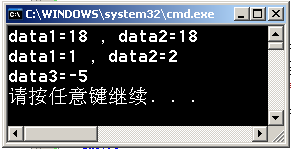 int main ( )
{ derived_class  d1 ( 17 , 18 , 1 , 2 , -5 ) ;   
   d1 . inc1 ( ) ;
   d1 . display ( ) ;
}
#include<iostream>
using namespace std;
class Base
{
    public:
        int x;
        Base(int i) : x(i){}
};
class Derived : public Base
{
        int a;
    public:
        Derived(int j) : a(j * 10), Base(2)
        {
            cout << "Base::x=" << x << "\nDerived::a=" << a << endl;
        }
};
int main()
{
    Derived d(1);
}
例8-7  再探带参数构造函数调用顺序测试
8.3  基类的初始化
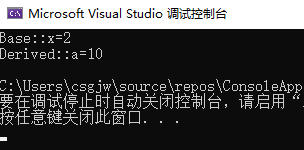 #include<iostream>
using namespace std;
class Base
{
    public:
        int x;
        Base(int i) : x(i){}
};
class Derived : public Base
{
        int a;
    public:
        Derived(int j) : a(j * 10), Base(a)
        {
            cout << "Base::x=" << x << "\nDerived::a=" << a << endl;
        }
};
int main()
{
    Derived d(1);
}
例8-7  再探带参数构造函数调用顺序测试
8.3  基类的初始化
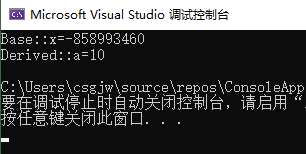 Point
Circle
Cylinder
8.4  继承的应用实例
例8-8  考察一个点、圆、圆柱体的层次结构
class Point
{   friend ostream &operator<< (ostream &, const Point &);
  public:
    Point( int = 0, int = 0 ) ;	// 带默认参数的构造函数
    void setPoint( int, int ) ;	// 对点坐标数据赋值
    int getX() const { return x ; }	    int getY() const { return y ; }
  protected:    int x, y;	// Point类的数据成员
};
class Circle : public Point
{   friend ostream &operator<< (ostream &, const Circle &);	// 友元函数
  public:
    Circle(double r=0.0, int x=0, int y=0);	// 构造函数
    void setRadius(double);  /*置半径*/          double getRadius() const;     /*返回半径*/ 
    double area() const;		// 返回面积
  protected:    double radius;	// 数据成员，半径
};
class Cylinder:public Circle
{    friend ostream & operator<<(ostream &, const Cylinder &);    // 友元函数
   public:
     Cylinder(double h=0.0, double r=0.0, int x=0, int y=0);      // 构造函数
     void setHeight(double);    /* 置高度值*/           double getHeight() const;	    /* 返回高度值*/
     double area() const;	     /* 返回面积*/            double volume() const;	    /* 返回体积*/
   protected:     double height;	// 数据成员，高度
};
8.4  继承的应用实例
8.4  继承的应用实例
class Point
{   friend ostream &operator<< (ostream &, const Point &);
  public:
    Point( int = 0, int = 0 ) ;	// 带默认参数的构造函数
    void setPoint( int, int ) ;	// 对点坐标数据赋值
    int getX() const { return x ; }	    int getY() const { return y ; }
  protected:    int x, y;	// Point类的数据成员
};
class Circle : public Point
{   friend ostream &operator<< (ostream &, const Circle &);	// 友元函数
  public:
    Circle(double r=0.0, int x=0, int y=0);	// 构造函数
    void setRadius(double);  /*置半径*/          double getRadius() const;     /*返回半径*/ 
    double area() const;		// 返回面积
  protected:    double radius;	// 数据成员，半径
};
class Cylinder:public Circle
{    friend ostream & operator<<(ostream &, const Cylinder &);    // 友元函数
   public:
     Cylinder(double h=0.0, double r=0.0, int x=0, int y=0);      // 构造函数
     void setHeight(double);    /* 置高度值*/           double getHeight() const;	    /* 返回高度值*/
     double area() const;	     /* 返回面积*/            double volume() const;	    /* 返回体积*/
   protected:     double height;	// 数据成员，高度
};
class Point
class Circle : public Point
class Cylinder:public Circle
8.4  继承的应用实例
class Point
{   friend ostream &operator<< (ostream &, const Point &);
  public:
    Point( int = 0, int = 0 ) ;	// 带默认参数的构造函数
    void setPoint( int, int ) ;	// 对点坐标数据赋值
    int getX() const { return x ; }	    int getY() const { return y ; }
  protected:    int x, y;	// Point类的数据成员
};
class Circle : public Point
{   friend ostream &operator<< (ostream &, const Circle &);	// 友元函数
  public:
    Circle(double r=0.0, int x=0, int y=0);	// 构造函数
    void setRadius(double);  /*置半径*/          double getRadius() const;     /*返回半径*/ 
    double area() const;		// 返回面积
  protected:    double radius;	// 数据成员，半径
};
class Cylinder:public Circle
{    friend ostream & operator<<(ostream &, const Cylinder &);    // 友元函数
   public:
     Cylinder(double h=0.0, double r=0.0, int x=0, int y=0);      // 构造函数
     void setHeight(double);    /* 置高度值*/           double getHeight() const;	    /* 返回高度值*/
     double area() const;	     /* 返回面积*/            double volume() const;	    /* 返回体积*/
   protected:     double height;	// 数据成员，高度
};
class Point
{   friend ostream &operator<< (ostream &, const Point &);
   public:
     Point( int = 0, int = 0 ) ;	// 带默认参数的构造函数
     void setPoint( int, int ) ;	// 对点坐标数据赋值
     int getX() const { return x ; }	    
     int getY() const { return y ; }
  protected:    int x, y;	// Point类的数据成员
};
class Point
{   friend ostream &operator<< (ostream &, const Point &);
  public:
    Point( int = 0, int = 0 ) ;	// 带默认参数的构造函数
    void setPoint( int, int ) ;	// 对点坐标数据赋值
    int getX() const { return x ; }	    int getY() const { return y ; }
  protected:    int x, y;	// Point类的数据成员
};
class Circle : public Point
{   friend ostream &operator<< (ostream &, const Circle &);	// 友元函数
  public:
    Circle(double r=0.0, int x=0, int y=0);	// 构造函数
    void setRadius(double);  /*置半径*/          double getRadius() const;     /*返回半径*/ 
    double area() const;		// 返回面积
  protected:    double radius;	// 数据成员，半径
};
class Cylinder:public Circle
{    friend ostream & operator<<(ostream &, const Cylinder &);    // 友元函数
   public:
     Cylinder(double h=0.0, double r=0.0, int x=0, int y=0);      // 构造函数
     void setHeight(double);    /* 置高度值*/           double getHeight() const;	    /* 返回高度值*/
     double area() const;	     /* 返回面积*/            double volume() const;	    /* 返回体积*/
   protected:     double height;	// 数据成员，高度
};
8.4  继承的应用实例
class Circle : public Point
{   friend ostream &operator<< (ostream &, const Circle &);	// 友元函数
  public:
     Circle(double r=0.0, int x=0, int y=0);	// 构造函数
     void setRadius(double);  		//置半径          
     double getRadius() const;     	//返回半径 
     double area() const;		// 返回面积
  protected:   
     double radius;			// 数据成员，半径
};
class Point
{   friend ostream &operator<< (ostream &, const Point &);
  public:
    Point( int = 0, int = 0 ) ;	// 带默认参数的构造函数
    void setPoint( int, int ) ;	// 对点坐标数据赋值
    int getX() const { return x ; }	    int getY() const { return y ; }
  protected:    int x, y;	// Point类的数据成员
};
class Circle : public Point
{   friend ostream &operator<< (ostream &, const Circle &);	// 友元函数
  public:
    Circle(double r=0.0, int x=0, int y=0);	// 构造函数
    void setRadius(double);  /*置半径*/          double getRadius() const;     /*返回半径*/ 
    double area() const;		// 返回面积
  protected:    double radius;	// 数据成员，半径
};
class Cylinder:public Circle
{    friend ostream & operator<<(ostream &, const Cylinder &);    // 友元函数
   public:
     Cylinder(double h=0.0, double r=0.0, int x=0, int y=0);      // 构造函数
     void setHeight(double);    /* 置高度值*/           double getHeight() const;	    /* 返回高度值*/
     double area() const;	     /* 返回面积*/            double volume() const;	    /* 返回体积*/
   protected:     double height;	// 数据成员，高度
};
8.4  继承的应用实例
class Cylinder:public Circle
{    friend ostream & operator<<(ostream &, const Cylinder &);    // 友元函数
   public:
     Cylinder(double h=0.0, double r=0.0, int x=0, int y=0);      // 构造函数
     void setHeight(double);   	    // 置高度值           
     double getHeight() const;	    // 返回高度值
     double area() const;	   // 返回面积
     double volume() const;	   // 返回体积
   protected:     
     double height;		   // 数据成员，高度
};
8.4  继承的应用实例
// Point 类的成员函数 
// 构造函数，调用成员函数对 x，y作初始化
Point::Point ( int a, int b ) 
    { setPoint ( a , b ) ; } 
// 对数据成员置值
void Point :: setPoint ( int a, int b )  { x = a ;  y = b ; }
// 重载插入算符，输出对象数据
ostream &operator<< ( ostream &output , const Point &p )
{ output << '[' << p.x << "," << p.y << "]"  ;
     return output ;
}
// Circle 类的成员函数 
// 带初始化式构造函数，首先调用基类构造函数
Circle::Circle( double r, int a, int b ): Point( a, b )  { setRadius ( r ); }
// 对半径置值
void Circle::setRadius ( double r )  { radius = ( r >= 0 ? r : 0 ); }
// 返回半径值
double Circle::getRadius() const { return  radius; }
// 计算并返回面积值
double Circle::area() const  { return  3.14159 * radius * radius ; }
// 输出圆心坐标和半径值
ostream & operator<< ( ostream &output, const Circle &c)
{ output << "Center = " << '[' << c.x << "," << c.y << "]" << "; Radius = "
              << setiosflags(ios::fixed|ios::showpoint) << setprecision(2) << c.radius ;
   return  output ;
}
8.4  继承的应用实例
8.4  继承的应用实例
// Cylinder 类的成员函数
// 带初始化式构造函数，首先调用基类构造函数 
Cylinder::Cylinder(double h, double r, int x, int y):Circle(r,x,y)  { setHeight(h); }
// 对高度置值
void Cylinder::setHeight(double h)  { height = ( h >= 0 ? h : 0 ); }
// 返回高度值
double Cylinder::getHeight() const { return height; }
// 计算并返回圆柱体的表面积
double Cylinder::area() const  { return  2*Circle::area()+2*3.14159*radius*height; }
// 计算并返回圆柱体的体积
double Cylinder::volume() const  { return  Circle::area()*height; }
// 输出数据成员圆心坐标、半径和高度值
ostream &operator<< ( ostream &output, const Cylinder &cy )
{ output << "Center = " << '[' << cy.x << "," << cy.y << "]" << "; Radius = "
                << setiosflags(ios::fixed|ios::showpoint) << setprecision(2) << cy.radius
                << "; Height = " << cy.height << endl ;
     return output;
}
#include<iostream>
using namespace std ;
#include <iomanip>
int main()
{ Point p ( 72, 115 ) ;		//定义点对象并初始化
   cout << "The initial location of p is " << p << endl ;
   p.setPoint ( 10, 10 ) ;		//置点的新数据值
   cout << "\nThe new location of p is " << p << endl ;	//输出数据
   Circle c ( 2.5, 37, 43 ) ;	//定义圆对象并初始化
   cout<<"\nThe initial location and radius of c are\n"<<c<<"\nArea = "<<c.area()<<"\n" ;
   //置圆的新数据值
   c.setRadius ( 4.25 ) ;    c.setPoint ( 2, 2 ) ;
   //输出圆心坐标和圆面积
   cout<<"\nThe new location and radius of c are\n"<<c<<"\nArea = "<<c.area()<< "\n" ;
   Cylinder cyl ( 5.7, 2.5, 12, 23 ) ;	//定义圆柱体对象并初始化
   //输出圆柱体各数据和表面积，体积
   cout << "\nThe initial location, radius ang height of cyl are\n" << cyl
      << "Area = " << cyl.area() << "\nVolume = " << cyl.volume() << '\n';
   //置圆柱体的新数据值
   cyl.setHeight ( 10 ) ;   cyl.setRadius ( 4.25 ) ;    cyl.setPoint ( 2, 2 ) ;
   cout << "\nThe new location, radius ang height of cyl are\n" << cyl
        << "Area = " << cyl.area() << "\nVolume = "<<cyl.volume()<< "\n" ;
}
8.4  继承的应用实例
8.4  继承的应用实例
例8-9  类继承和类包含的比较
//用继承方式设计Point类和Circle类 
#include<iostream>
using namespace std ;
class Point
{ public :
      Point(double t1, double t2)  { x=t1; y=t2;}
      void OutPoint() { cout << "Point: x=" << x << " y=" << y << endl ; }
  protected :    double x, y;
};
class Circle : public Point		//Circle类继承Point类
{ public:
       Circle(double t1,double t2, double t3)  :  Point(t1,t2)	 { radius = t3 ; }
       void OutCircle()
           {   Point::OutPoint();      cout << "radius=" << radius << endl ;  }
  protected:    double radius;	//派生类数据成员
};
int main()
{ Circle c( 0, 0, 12.5 ) ;
  c.OutPoint() ;	//调用从基类Point继承的成员函数
  c.OutCircle() ;	//调用Circle类成员函数
}
对象c的数据成员
c.x	      c.y	    c.radius
8.4  继承的应用实例
例8-9  类继承和类包含的比较
//用继承方式设计Point类和Circle类 
#include<iostream>
using namespace std ;
class Point
{ public :
      Point(double t1, double t2)  { x=t1; y=t2;}
      void OutPoint() { cout << "Point: x=" << x << " y=" << y << endl ; }
  protected :    double x, y;
};
class Circle : public Point		//Circle类继承Point类
{ public:
       Circle(double t1,double t2, double t3)  :  Point(t1,t2)	 { radius = t3 ; }
       void OutCircle()
           {   Point::OutPoint();      cout << "radius=" << radius << endl ;   }
  protected:    double radius;	//派生类数据成员
};
int main()
{ Circle c( 0, 0, 12.5 ) ;
  c.OutPoint() ;	//调用从基类Point继承的成员函数
  c.OutCircle() ;	//调用Circle类成员函数
}
class Point
Circle类继承Point类
调用基类构造函数
调用基类成员函数
class Circle : public Point
:  Point(t1,t2)
Point::OutPoint();
Circle c( 0, 0, 12.5 ) ;
c.OutPoint() ;	//调用从基类Point继承的成员函数
c.OutCircle() ;	//调用Circle类成员函数
8.4  继承的应用实例
//用包含方式设计Point类和Circle类 
#include<iostream>
using namespace std ;
class Point
{ public :
      Point(double t1, double t2)  { x=t1; y=t2;}
      void OutPoint() { cout << "Point: x=" << x << " y=" << y << endl ; }
  protected :    double x, y;
};
class Circle 
{ public:
       Circle(double t1,double t2, double t3)  :  centre(t1,t2)    { radius = t3 ; }
       void OutCircle()
           {   centre.OutPoint();      cout << "radius=" << radius << endl ;  }
       Point  centre;		 //包含Point成员
  protected:    double radius;	
};
int main()
{ Circle c( 0, 0, 12.5 ) ;
  c.centre.OutPoint() ;	//通过成员centre调用Point的成员函数
  c.OutCircle() ;		//调用Circle类成员函数
}
例8-9  类继承和类包含的比较
对象c的数据成员
c.centre   
 c.centre.x       c.centre.y        c.radius
8.4  继承的应用实例
//用包含方式设计Point类和Circle类 
#include<iostream>
using namespace std ;
class Point
{ public :
      Point(double t1, double t2)  { x=t1; y=t2;}
      void OutPoint() { cout << "Point: x=" << x << " y=" << y << endl ; }
  protected :    double x, y;
};
class Circle 
{ public:
       Circle(double t1,double t2, double t3)  :  centre(t1,t2)    { radius = t3 ; }
       void OutCircle()
           {   centre.OutPoint();      cout << "radius=" << radius << endl ;  }
       Point  centre;		 //包含Point成员
  protected:    double radius;	
};
int main()
{ Circle c( 0, 0, 12.5 ) ;
  c.centre.OutPoint() ;	//通过成员centre调用Point的成员函数
  c.OutCircle() ;		//调用Circle类成员函数
}
例8-9  类继承和类包含的比较
class Point
调用成员类构造函数
调用成员类成员函数
class Circle
包含Point类成员
: centre(t1,t2)
centre.OutPoint();
Point centre;
Circle c( 0, 0, 12.5 ) ;
c.centre.OutPoint() ;	//通过成员centrePoint的成员函数
8.5  多继承
8.5  多继承
一个类有多个直接基类的继承关系称为多继承
  多继承声明语法
class  派生类名 : 访问控制  基类名1 ,  访问控制  基类名2 ,  … , 访问控制  基类名n
    {
         数据成员和成员函数声明
    }；
class  A
class  B
8.5  多继承
8.5  多继承
类 C 可以根据访问控制同时继承类 A 和类 B 的成员，并添加
     自己的成员
class  C : public  A ，public  B
8.5.1  多继承的派生类构造和访问
8.5.1  多继承的派生类构造和访问
多个基类的派生类构造函数可以用初始式调用基类构造函数初始化数据成员。
执行顺序与单继承构造函数情况类似。多个直接基类构造函数执行顺序取决于定义派生类时指定的各个继承基类的顺序。
 一个派生类对象拥有多个直接或间接基类的成员。不同名成员访问不会出现二义性。如果不同的基类有同名成员，派生类对象访问时应该加以识别。
class Base1
{ public:
      Base1(int x) { value = x ; }
      int getData() const { return value ; }
   protected:
      int value;
};
class Base2
{ public:
      Base2(char c) { letter=c; }
      char getData() const { return letter;}
   protected:
      char letter;
};
多继承的简单应用
8.5.1  多继承的派生类构造和访问
class Derived : public Base1, public Base2
{   friend ostream &operator<< ( ostream &, const Derived & ) ;
   public :
      Derived ( int, char, double ) ;
      double getReal() const ;
   private :
      double real ;
};
int main()
{ Base1 b1 ( 10 ) ;
   Base2 b2 ( 'k' ) ;
   Derived d ( 5, 'A', 2.5 ) ;
      :
   return ;
}
value
Basc1 b1
10
letter
'K'
Basc2 b2
real
Derived d
5
'A'
2.5
多继承的简单应用
8.5.1  多继承的派生类构造和访问
class Base1
{ public:
      Base1(int x) { value = x ; }
      int getData() const { return value ; }
   protected:
      int value;
};
class Base2
{ public:
      Base2(char c) { letter=c; }
      char getData() const { return letter;}
   protected:
      char letter;
};
class Derived : public Base1, public Base2
{    friend ostream &operator<< ( ostream &, const Derived & ) ;
   public :
      Derived ( int, char, double ) ;
      double getReal() const ;
   private :
      double real ;
};
8.5.2  虚基类
8.5.2  虚基类
如果一个派生类从多个基类派生，而这些基类又有一个共同
     的基类，则在对该基类中声明的名字进行访问时，可能产生
     二义性。
8.5.2  虚基类
例如：
class  B  { public : int  b ;} ;
class  B1 : public  B { private : int  b1 ; } ;
class  B2 : public  B { private : int  b2 ; } ;
class  D : public  B1 , public  B2 
    { public : int  f ( ) ;  private : int  d ; } ;
class B  {  b }
class B  {  b }
class B1 { b1 }
class B2 {b2}
class D { f () , d }
有：
D  dd ;
dd.B ;		// error
dd.B :: b ;	// error，从哪里继承的？
dd.B1 :: b	 ;	// ok，从B1继承的
dd.B2 :: b	 ;	// ok ，从B2继承的
8.5.2  虚基类
例如：
class  B  { public : int  b ;} ;
class  B1 : public  B { private : int  b1 ; } ;
class  B2 : public  B { private : int  b2 ; } ;
class  D : public  B1 , public  B2 
    { public : int  f ( ) ;  private : int  d ; } ;
class B  {  b }
class B  {  b }
class B1 { b1 }
class B2 {b2}
class D { f () , d }
#include<iostream>
using namespace std ;
int main ()	
{ D  dd ;
  dd.B1 :: b = 5 ;       dd.B2 :: b = 10 ;
  cout << "path B1==> " << dd.B1 :: b << endl ;
  cout << "path B2==> " << dd.B2 :: b << endl ;
}
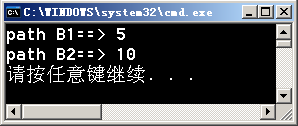 dd.b
dd.b1
B
dd.b
B1
dd.b2
B
C
dd.d
B2
8.5.2  虚基类
例如：
class  B  { public : int  b ;} ;
class  B1 : public  B { private : int  b1 ; } ;
class  B2 : public  B { private : int  b2 ; } ;
class  D : public  B1 , public  B2 
    { public : int  f ( ) ;  private : int  d ; } ;
class B  {  b }
class B  {  b }
class B1 { b1 }
class B2 {b2}
class D { f () , d }
多重派生类 D 的对象的存储结构示意
建立 D 类的对象时，B 的
构造函数将被调用两次：一次
由B1调用，另一次由 B2 调用，
以初始化 D类的对象中所包含
的两个 B 类的子对象
8.5.2  虚基类
8.5.2  虚基类
如果一个派生类从多个基类派生，而这些基类又有一个共同
     的基类，则在对该基类中声明的名字进行访问时，可能产生
     二义性。
如果在多条继承路径上有一个公共的基类，那么在继承路径的某处
     汇合点，这个公共基类就会在派生类的对象中产生多个基类子对象。
要使这个公共基类在派生类中只产生一个子对象，必须对这个基类
     声明为虚继承，使这个基类成为虚基类。
虚继承声明使用关键字	    virtual
class B1 { b1}
class B2 {b2}
例如：
class  B  { public : int  b ;} ;
class  B1 : virtual  public  B { private : int  b1 ; } ;
class  B2 : virtual  public  B { private : int  b2 ; } ;
class  D : public  B1 , public  B2 
    { private : float  d ; } ;
8.5.2  虚基类
class B { b }
有：
D  dd ;
dd.b		// ok
class D { d }
由于类 D的对象中只有一个 B 类子对象，名字  b 被约束到该子对象上，
  所以，当以不同路径使用名字 b 访问 B 类的子对象时，所访问的都是
  那个唯一的基类子对象。即
	dd.B1 :: b   和   dd.B2 :: b   
  引用是同一个基类 B 的子对象
class B1 { b1}
class B2 {b2}
dd.b1
B1
D
dd.b2
B2
dd.d
dd.b
B
例如：
class  B  { public : int  b ;} ;
class  B1 : virtual  public  B { private : int  b1 ; } ;
class  B2 : virtual  public  B { private : int  b2 ; } ;
class  D : public  B1 , public  B2 
    { private : float  d ; } ;
8.5.2  虚基类
class B { b }
带有虚基类的派生类 D的对象的存储结构示意
class D { d }
class B
class B
class B1
class B2
class D
#include<iostream>
using namespace std;
class  B{
public:
    B() { cout << "class B" << endl; }
};
class  B1 : public  B{
public:
    B1() { cout << "class B1" << endl; }
};
class  B2 : public  B{
public:
    B2() { cout << "class B2" << endl; }
};
class  D : public  B1, public  B2{
public:
    D() { cout << "class D" << endl; }
};
int main()
{
    D  dd;
}
例8-9  虚继承的测试
8.5.2  虚基类
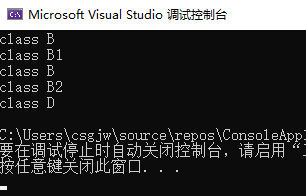 两次调用
B的构造函数
class B
class A
class A
class B
class C
class B1
class B2
class D
class D
例8-9  虚继承的测试
8.5.2  虚基类
#include<iostream>
using namespace std ;
class  B
{ public :
       B ( ) { cout << "class B" << endl ; } 
} ;
class  B1 :  public  B
{ public :  
       B1 ( ) {cout << "class B1" << endl ;  } 
} ;
class  B2 :  public  B
{ public :
       B2 ( ) {cout << "class B2" << endl ;  }
} ;
class  D :  public  B1 ,  public  B2
{ public :  
       D ( ) {cout << "class D" << endl ; } 
} ;
int main ( )
{ D  dd  ;  }
:  virtual public  B
: virtual public  B
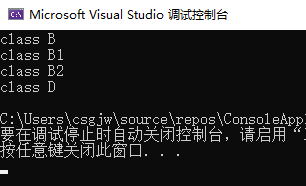 一次调用
B的构造函数
class B
class B
class B
class B1
class B2
class B1
class B2
class D
class D
例8-13  虚继承的测试
#include <iostream>
using namespace std;
class B
{
public:
    B(int x = 10)
    {
        b = x;
        cout << "Constructor called: B\n";
    }
    ~B()
    {
        cout << "Destructor called: B\n";
    }
    int b;
};
8.5.2  虚基类
class B1 : virtual public B //虚继承类B
{public:
    B1(int x1 = 11, int y1 = 21) : B(x1)
    {  b1 = y1;
        cout << "Constructor called: B1\n";
    }
    ~B1()
    {cout << "Destructor called: B1\n";}
    int b1;
};
class B2 : virtual public B //虚继承类B
{public:
    B2(int x2 = 12, int y2 = 22) : B(x2)
    {  b2 = y2;
        cout << "Constructor called: B2\n";
    }
    ~B2()
    {cout << "Destructor called: B2\n";}
    int b2;
};
class B
class B
class B
class B1
class B2
class B1
class B2
class D
class D
例8-13  虚继承的测试
8.5.2  虚基类
class B
class B
class B
class B1
class B2
class B1
class B2
class D
class D
例8-13  虚继承的测试
8.5.2  虚基类
class D : public B1, public B2
{
public:
    D(int i = 1, int j1 = 2, int j2 = 3, int k = 4) : B(i), B1(j1), B2(j2)
    {
        d = k;
        cout << "Constructor called: D\n";
    }
    ~D()
    {
        cout << "Destructor called: D\n";
    }
    int d;
};
class B
class B
class B
class B1
class B2
class B1
class B2
class D
class D
void test()
{
    D objD;
    cout << "objD.b=" << objD.b << endl;
    cout << "objD.b1=" << objD.b1 << "\nobjD.b2=" << objD.b2
        << "\nobjD.d=" << objD.d << '\n';
    B1 objB1;
    cout << "objB1.b=" << objB1.b << "\nobjB1.b1=" << objB1.b1 << endl;
}

int main()
{
    test();
}
例8-13  虚继承的测试
8.5.2  虚基类
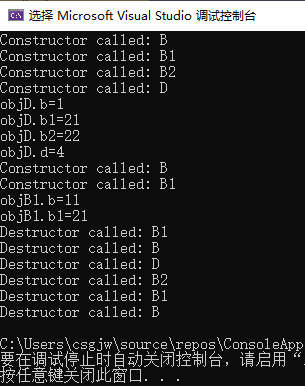 构造D时一次调用
B的构造函数
构造B1时再一次调用
B的构造函数
class B
class B
class B
class B1
class B2
class B1
class B2
class D
class D
例8-13  虚继承的测试思考：加上第2个参数？
8.5.2  虚基类
class D : public B1, public B2
{
public:
    D(int i = 1, int j1 = 2, int j2 = 3, int k = 4) : B(i), B1(j1, 100), B2(j2, 200)
    {
        d = k;
        cout << "Constructor called: D\n";
    }
    ~D()
    {
        cout << "Destructor called: D\n";
    }
    int d;
};
小结
继承是面向对象程序设计实现软件重用的重要方法。程序员可以在已有基类的基础上定义新的派生类。
 单继承的派生类只有一个基类。多继承的派生类有多个基类。
 派生类对基类成员的访问由继承方式和成员性质决定。
 创建派生类对象时，先调用基类构造函数初始化派生类中的基类成员。调用析构函数的次序和调用构造函数的次序相反。
 C++提供虚继承机制，防止类继承关系中成员访问的二义性。
 多继承提供了软件重用的强大功能，也增加了程序的复杂性。